Knowledge Check – Industry Essentials
What percentage of Americans lives in rental housing?
Over 1/3 
When renters decide where to rent, what three primary factors of location do they consider?
Proximity to work, schools, stores, etc. 
Walkability 
Proximity to public transportation
When renters decide to rent, what 2 primary factors of life circumstance do they consider?
Flexibility and ability to move easily
Reluctance to maintain a house . .
[Speaker Notes: .]
Knowledge Check – Industry Essentials
As a CAM, what do your knowledge, skills, and decisions directly contribute to?The financial success and value of a property

What term describes an investment to increasing in value?Growth
What other factors impact investments?
Risk: The possibility of losing some of an initial investment 
Income: The expected financial return from an investment
Liquidity: The ease with which an asset can be converted to cash .
Knowledge Check – Industry Essentials
When playing the role of an investor advocate, who is included?
Owners
Investors
Lenders
When playing the role of an resident advocate, who is included?
Residents
Prospects
Neighbors
Employees
What is the key to advocating for all groups?
Maintain ethics and balance . .
Knowledge Check – Industry Essentials
What types of affordable housing are available?
Section 8
Low Income Housing Tax Credit (LIHTC)
Workforce Housing
What types of senior housing are available to people over 55?
Independent Living
Assisted Living
Full Service or Continuing Senior Care
In what type of housing do residents own a “share” of the property and occupy a unit as if they were owners?  Co-op .
Knowledge Check – Industry Essentials
What are the differences amongmid, low, and high rise apartment buildings?
A low rise has 4 stories or fewer
A mid-rise has 5-10 stories
A high rise has more than 10 stories

What is a corporate apartment?
A fully furnished apartment equipped with all   necessary amenities .
Knowledge Check: Property Maintenance
1. What are some benefits of ensuring you have a well- maintained property?
Controls or reduces costs
Increases maintenance efficiency
Reduces potential risk and liability 
Attracts and retains skilled maintenance personnel
Attracts and retains residents
2. Define maintenance.
Upkeep and repair of property and equipment
3. What is the end result of setting high quality standards? High 
         Quality standards add value
Knowledge Check : Property Maintenance
4. How often should you communicate with your maintenance personnel?
Daily 


5. Who is responsible for the curb appeal and upkeep of the property? 
Everyone; however the CAM is ultimately responsible
Knowledge Check : Property Maintenance
6. Typically, who hires the maintenance staff?
The CAM hires the Maintenance Supervisor . The Maintenance Supervisor  hires the rest of their staff (with participation from the CAM).
7. Who is ultimately responsible for the performance of service technicians?
The CAM
8. Who should conduct the interview and initiate the hiring process?
The Maintenance Supervisor
9. What can you use during the interview to determine the skills a candidate has? 
A Maintenance Skills Checklist
Knowledge Check : Property Maintenance
10. What are some benefits for a CAM to have maintenance knowledge? 

It helps you set quality standards, follow up and inspect workmanship, communicate better, control maintenance expenditures, manage daily maintenance work, assign/prioritize service requests, and estimate cost/time for completion.
Knowledge Check : Property Maintenance
11. What are the 4 steps of the service request process?
Office staff takes a service request
Maintenance staff completes service request
CAM reviews & summarizes service requests
CAM reviews weekly service request summary
12. Why does a CAM oversee service requests?
Assess each staff member’s skills
Match the work with the correct skill set
Complete performance appraisals
Plan preventative maintenance
Identify trends
Plan budgets
13. What are the two ways you can review weekly service request summaries? 
By technician and by property
Knowledge Check : Property Maintenance
14. What are the benefits of maintaining standard inventory?
Purchasing materials and managing inventory contributes to the Net Operating Income
15. If your owner plans to upgrade and enhance the property for a long-term hold, what grade of tools and supplies should you purchase and why?
Heavy duty because they have a long life span and are most durable
16. Why do you need to plan for temperature-controlled areas to store supplies and inventory? 
To prevent ruin or spoilage of paint, caulk, and other supplies sensitive to weather
Knowledge Check : Property Maintenance
17. Why are relationships with suppliers beneficial?
May be helpful in emergency situations and when special products must be found
Save you time because you trust their products and prices
Can make suggestions because they know your products and needs 
May deliver purchases 
May measure and install products
18. What are the benefits of having maintenance management software? 
Lowers maintenance expenses and improves a property’s productivity
Knowledge Check : Property Maintenance
19. When should you hire a contractor?
Your normal staff cannot do the task
It is more cost effective 
You need required documentation 
20. What are the three steps of the bidding process?
Scope and specifications
Bidding
Awarding the contract
21. Define scope.
Work to be performed under a contract or subcontract to complete a project
Must contain a detailed job specification
22. Define specifications  
Descriptions of specific materials, equipment, and construction methods to be used on a project
Knowledge Check : Property Maintenance
23. How often should you inspect the property?
At least once a month
24. What are the purposes of property inspections?
Help manage upcoming budgets
Preserve assets
Mitigate risk
Assess enhancements
Identify what needs your supervisor’s attention
25. Why are units inspected at move-out?
To determine maintenance needed and the scope of the make-ready process 
26. Occupancy level and leasing results depend on _______?
The quantity of rent-ready units 
The quality of each of those apartment homes
Knowledge Check : Property Maintenance
27. What types of maintenance management and prevention did we discuss?
Exterior
Interior
Make-Ready
Capital Expenditure Projects   
Moisture Management 
Preventative 
28. Define Make-Ready Maintenance. 
Repairing or replacing items to make a unit “market ready” and meet the expectations of prospective residents
29. Define Preventative Maintenance 
A proactive approach to protect and maintain the value of property assets
Knowledge Check : Property Maintenance
30. What should you include in a preventative maintenance file?
Preventative Maintenance schedule
Landscaping report 
Monthly preventative Maintenance report


31. Define Capital Expenditure 
Large, non-recurring property expenditures that add to the “useful life” of a property
Knowledge Check : Property Maintenance
32. What Green Property Building Standards were discussed?
Leadership in Energy and Environmental Design (LEED)
National Green Building Standard (NGBS)


33. What is a property’s largest controllable cost? 
Utilities
Knowledge Check: Property Maintenance
34. What is the most effective method for improving Indoor Environmental Quality (IEQ)?
Controlling the sources is of pollutants in building materials and chemicals


35. What are the three main areas of water conservation? 
Managing drinkable water 
Water-efficient fixtures, appliances, equipment
Water efficient landscaping
Knowledge Check: Property Maintenance
1. What are some benefits of ensuring you have a well- maintained property?
Controls or reduces costs
Increases maintenance efficiency
Reduces potential risk and liability 
Attracts and retains skilled maintenance personnel
Attracts and retains residents
2. Define maintenance.
Upkeep and repair of property and equipment
3. What is the end result of setting high quality standards? High 
         Quality standards add value
Knowledge Check : Property Maintenance
4. How often should you communicate with your maintenance personnel?
Daily 


5. Who is responsible for the curb appeal and upkeep of the property? 
Everyone; however the CAM is ultimately responsible
Knowledge Check : Property Maintenance
6. Typically, who hires the maintenance staff?
The CAM hires the Maintenance Supervisor . The Maintenance Supervisor  hires the rest of their staff (with participation from the CAM).
7. Who is ultimately responsible for the performance of service technicians?
The CAM
8. Who should conduct the interview and initiate the hiring process?
The Maintenance Supervisor
9. What can you use during the interview to determine the skills a candidate has? 
A Maintenance Skills Checklist
Knowledge Check : Property Maintenance
10. What are some benefits for a CAM to have maintenance knowledge? 

It helps you set quality standards, follow up and inspect workmanship, communicate better, control maintenance expenditures, manage daily maintenance work, assign/prioritize service requests, and estimate cost/time for completion.
Knowledge Check : Property Maintenance
11. What are the 4 steps of the service request process?
Office staff takes a service request
Maintenance staff completes service request
CAM reviews & summarizes service requests
CAM reviews weekly service request summary
12. Why does a CAM oversee service requests?
Assess each staff member’s skills
Match the work with the correct skill set
Complete performance appraisals
Plan preventative maintenance
Identify trends
Plan budgets
13. What are the two ways you can review weekly service request summaries? 
By technician and by property
Knowledge Check : Property Maintenance
14. What are the benefits of maintaining standard inventory?
Purchasing materials and managing inventory contributes to the Net Operating Income
15. If your owner plans to upgrade and enhance the property for a long-term hold, what grade of tools and supplies should you purchase and why?
Heavy duty because they have a long life span and are most durable
16. Why do you need to plan for temperature-controlled areas to store supplies and inventory? 
To prevent ruin or spoilage of paint, caulk, and other supplies sensitive to weather
Knowledge Check : Property Maintenance
17. Why are relationships with suppliers beneficial?
May be helpful in emergency situations and when special products must be found
Save you time because you trust their products and prices
Can make suggestions because they know your products and needs 
May deliver purchases 
May measure and install products
18. What are the benefits of having maintenance management software? 
Lowers maintenance expenses and improves a property’s productivity
Knowledge Check : Property Maintenance
19. When should you hire a contractor?
Your normal staff cannot do the task
It is more cost effective 
You need required documentation 
20. What are the three steps of the bidding process?
Scope and specifications
Bidding
Awarding the contract
21. Define scope.
Work to be performed under a contract or subcontract to complete a project
Must contain a detailed job specification
22. Define specifications  
Descriptions of specific materials, equipment, and construction methods to be used on a project
Knowledge Check : Property Maintenance
23. How often should you inspect the property?
At least once a month
24. What are the purposes of property inspections?
Help manage upcoming budgets
Preserve assets
Mitigate risk
Assess enhancements
Identify what needs your supervisor’s attention
25. Why are units inspected at move-out?
To determine maintenance needed and the scope of the make-ready process 
26. Occupancy level and leasing results depend on _______?
The quantity of rent-ready units 
The quality of each of those apartment homes
Knowledge Check : Property Maintenance
27. What types of maintenance management and prevention did we discuss?
Exterior
Interior
Make-Ready
Capital Expenditure Projects   
Moisture Management 
Preventative 
28. Define Make-Ready Maintenance. 
Repairing or replacing items to make a unit “market ready” and meet the expectations of prospective residents
29. Define Preventative Maintenance 
A proactive approach to protect and maintain the value of property assets
Knowledge Check : Property Maintenance
30. What should you include in a preventative maintenance file?
Preventative Maintenance schedule
Landscaping report 
Monthly preventative Maintenance report


31. Define Capital Expenditure 
Large, non-recurring property expenditures that add to the “useful life” of a property
Knowledge Check : Property Maintenance
32. What Green Property Building Standards were discussed?
Leadership in Energy and Environmental Design (LEED)
National Green Building Standard (NGBS)


33. What is a property’s largest controllable cost? 
Utilities
Knowledge Check: Property Maintenance
34. What is the most effective method for improving Indoor Environmental Quality (IEQ)?
Controlling the sources is of pollutants in building materials and chemicals


35. What are the three main areas of water conservation? 
Managing drinkable water 
Water-efficient fixtures, appliances, equipment
Water efficient landscaping
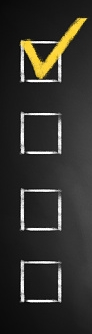 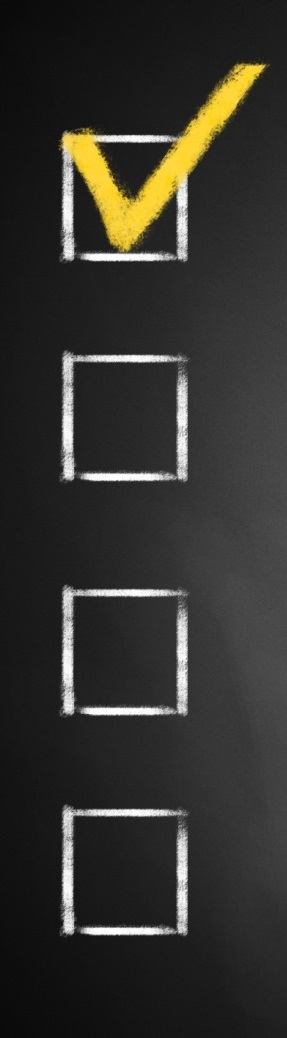 Knowledge Check: Legal Responsibilities
1. What are the protected classes that the federal Fair Housing Act and its amendments recognize?
Race 
Color (shade of skin)
Religion
National Origin

2. Define Discrimination.
Discrimination occurs when actions, decisions, or statements are based on an individual’s protected class.
Sex 
 Familial Status
 Handicap
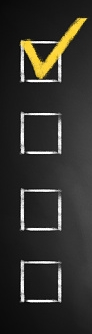 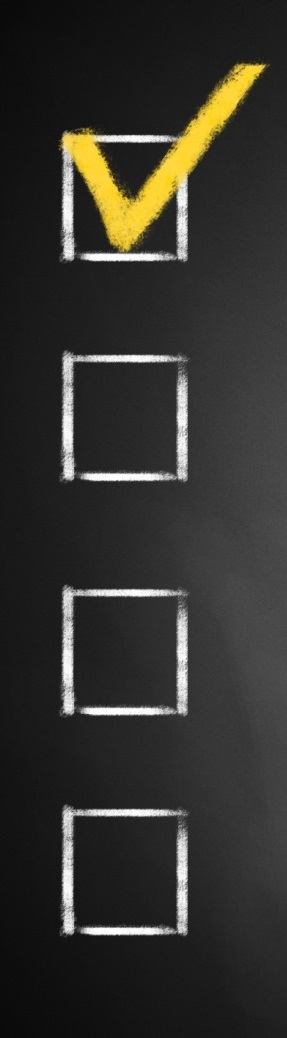 Knowledge Check: Legal Responsibilities
3. What is Disparate Impact Discrimination?
This can occur when an apparently neutral policy or procedure has a disproportionate or discriminatory effect on a protected class.
4. Who can be held liable for a violation of fair housing law?
Everyone can be held personally liable for a violation. Ultimately, the owner is responsible for the acts of his or her agents, and that responsibility cannot be delegated. 
5. How can you determine what is a reasonable occupancy standard for your property?
Use the Keating Memorandum .
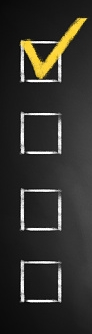 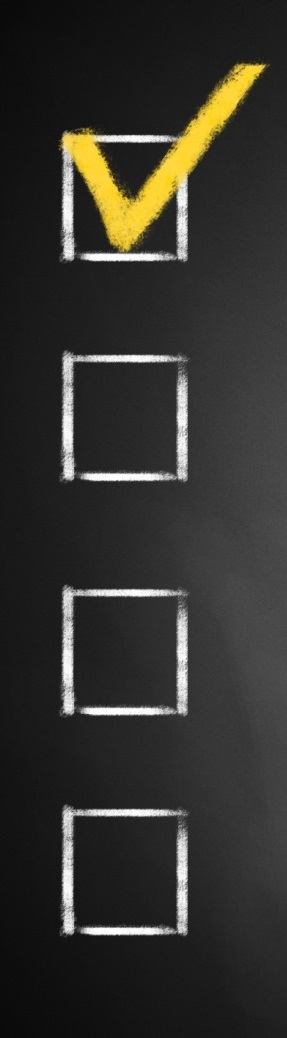 Knowledge Check: Legal Responsibilities
6. What type of housing does Section 504 of the Rehabilitation Act cover?
Federally Funded Properties
7. What is an accommodation?
A change in the rules, services, practices, or policies that allow individuals with disabilities equal enjoyment of housing
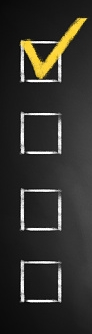 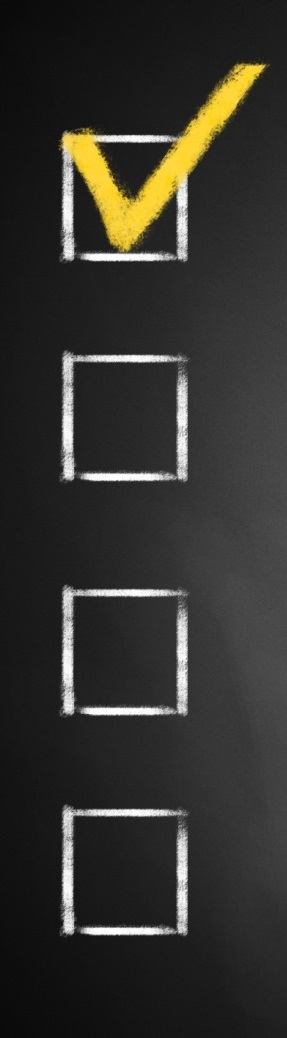 Knowledge Check: Legal Responsibilities
8. What is a modification?
A physical change to a residence or to the common areas of a building to allow individuals with disabilities equal use and enjoyment of housing 

9. What reasons would you have to ask about a person’s disability?
To determine eligibility for a Federal assistance program or accessible units
When a reasonable accommodation is requested
If the person is eligible for an allowance for medical expenses .
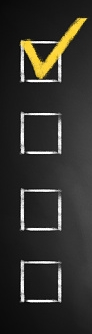 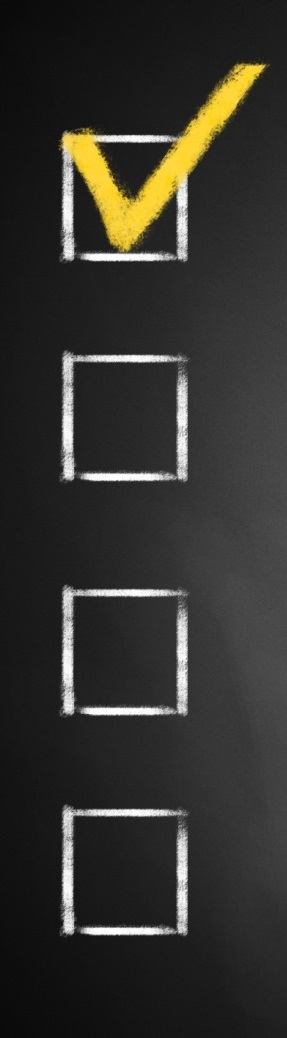 Knowledge Check: Legal Responsibilities
12. When screening applicants, what does that FCRA regulate?
Checking a prospective resident’s (or employment applicant’s) credit history
13. What is Fair and Accurate Credit Transaction Act (FACTA)?
An act that broadens the FCRA by extending the allowable types of consumer reports and providing descriptions of adverse actions .
Consideration
Capacity
Acceptance
Offer
Offer
A
A
B
C
D
Knowledge Check: Legal Responsibilities
14. When a prospective resident’s application is approved, what element of contract is being fulfilled?
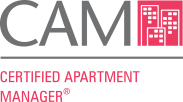 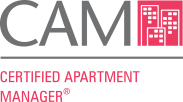 Copyright © 2016 National Apartment Association
Copyright © 2015 National Apartment Association
37
Knowledge Check: Legal Responsibilities
Consideration
Acceptance
Acceptance
Capacity
Offer
A
B
C
D
B
15. A lease drawn up to meet which element of contract?
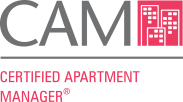 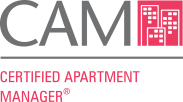 Copyright © 2016 National Apartment Association
Copyright © 2015 National Apartment Association
38
When an applicant 
signs the lease
When a lease is signed by all parties
When a lease is signed by all parties
When the property manager signs a lease
When a property 
accepts an application
D
A
B
C
D
Knowledge Check: Legal Responsibilities
16. When is Acceptance complete?
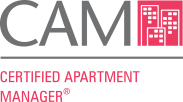 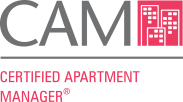 Copyright © 2016 National Apartment Association
Copyright © 2015 National Apartment Association
39
Something of value is exchanged for something of value from another party
Something of value is exchanged for something of value from another party
Occurs when a property accepts the application and the lease is signed
An invitation to enter into a legally binding contract
A person has the      	competence to enter 
Into a contract
D
B
A
C
A
Knowledge Check: Legal Responsibilities
17. What is Consideration?
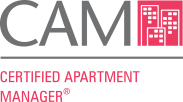 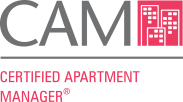 Copyright © 2016 National Apartment Association
Copyright © 2015 National Apartment Association
40
No
Yes
Yes
A
B
A
Knowledge Check: Legal Responsibilities
18. Resident A is paying $800 for an apartment. Resident B is paying $1000 for an identical unit. Is this permitted under contract law?
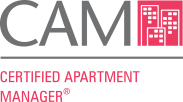 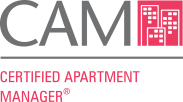 Copyright © 2016 National Apartment Association
Copyright © 2015 National Apartment Association
41
Yes
No
Yes
A
B
A
Knowledge Check: Legal Responsibilities
19. Does an applicant of 17 years of age who has been legally emancipated have the capacity to sign a lease agreement?
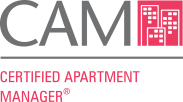 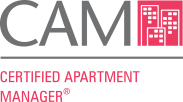 Copyright © 2016 National Apartment Association
Copyright © 2015 National Apartment Association
42
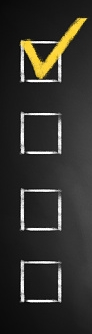 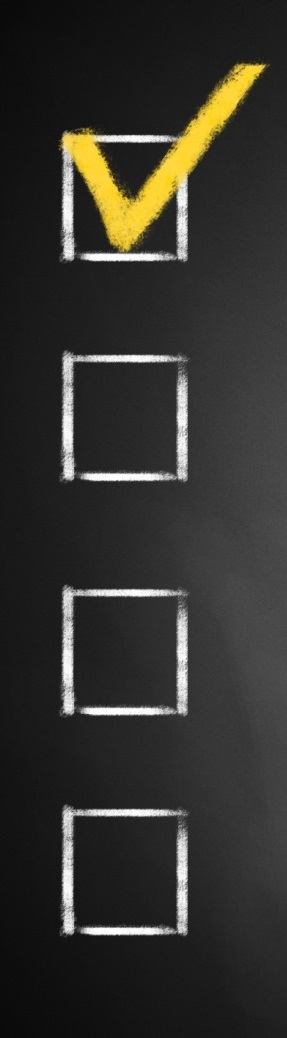 Knowledge Check: Legal Responsibilities
20. When entering an apartment unit, how can you limit liability?
Strictly follow your right of entry policies
21. You may enter an apartment unit without notice in case of emergency. List some emergency examples.
Smoke pouring out of windows
Water leaking out of unit
Gunshots
Screaming
Smell of gas
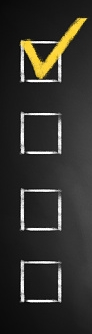 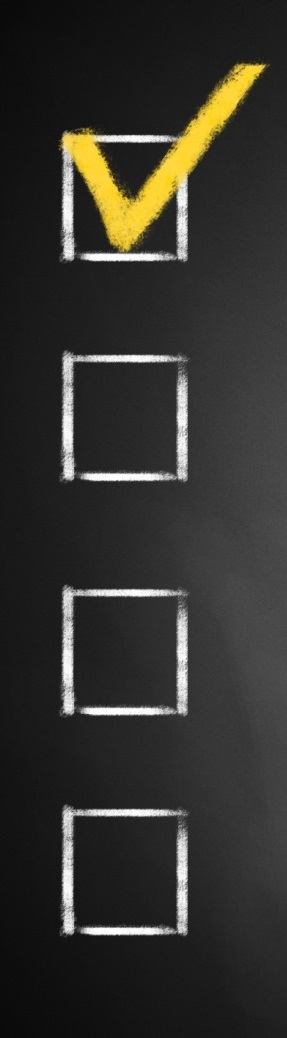 Knowledge Check: Legal Responsibilities
22. What are some reasons law enforcement or government officials may want entry to an apartment unit?
Random building inspection
Suspected safety or health violation
Serving an arrest warrant
The pursuit of fleeing criminals
23. Regarding satellite dishes and TV antennas, what has the Federal Communications Commission (FCC) ruled?
Apartment residents may not be unreasonably restricted from installing an individual satellite dish or antenna .
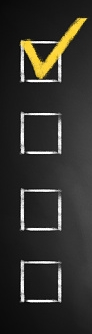 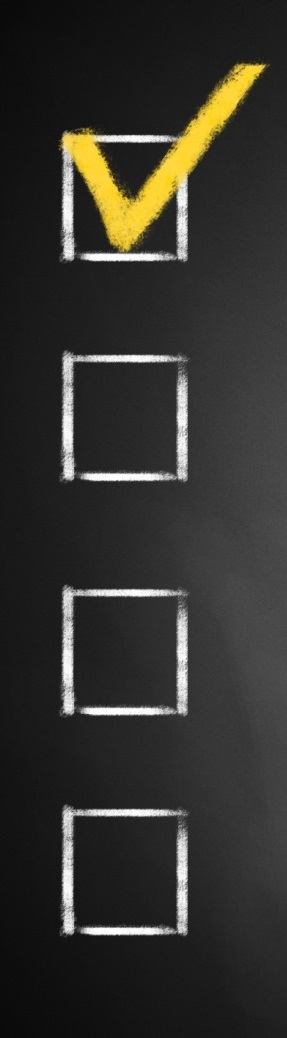 Knowledge Check: Legal Responsibilities
24. What is negligence?
An unreasonable response to a foreseeable risk
25. When preventing danger, what should you encourage residents to do?
Understand personal responsibility for safety 
Inform management of dangerous situations 
26. What are your disclosure responsibilities regarding a tenant who has a sex offense conviction?
It depends on the specific state regulations; seek legal counsel
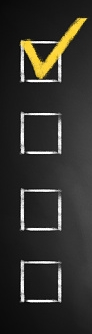 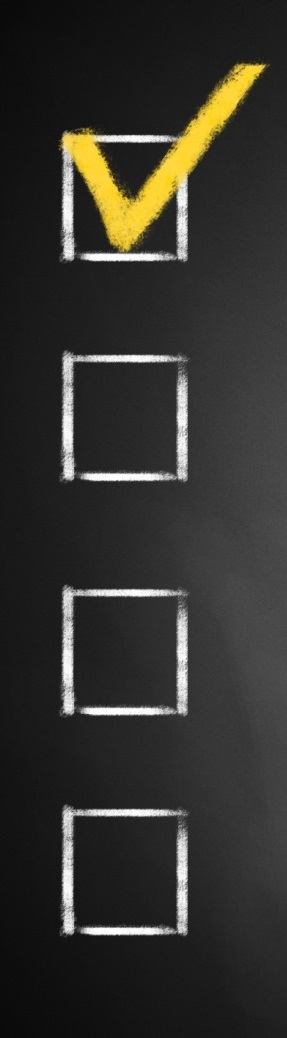 Knowledge Check: Legal Responsibilities
27. If a resident is injured through criminal activity, can they sue the apartment manager? Why or why not?
Yes; you can be liable if you acted unreasonably in the face of foreseeable risk
28. What is Megan’s Law?
A law requiring authorities to notify communities of the whereabouts of convicted sex offenders
29. What does that Virginia Graeme Baker Pool & Spa Safety Act require?
All public pools and spas MUST use anti-entrapment devices .
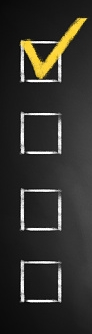 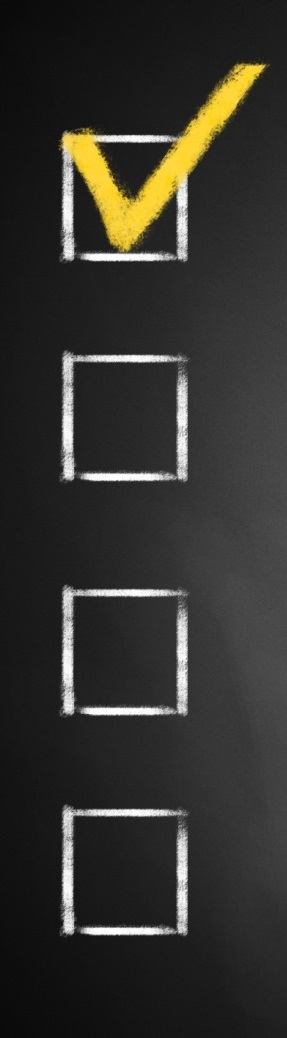 Knowledge Check: Legal Responsibilities
30. When should you hire a contractor?
Your normal staff cannot do the task
It is more cost effective 
You need required documentation 
31. Can your property be held liable for the actions of a contractor?
Yes; legally, contractors may be viewed as extensions of the property management team
32. What are the four Bid Process Elements?
Performance Security 
Insurance Certificates
Awarding a Bid
Bidder Disqualification
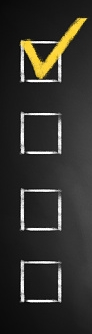 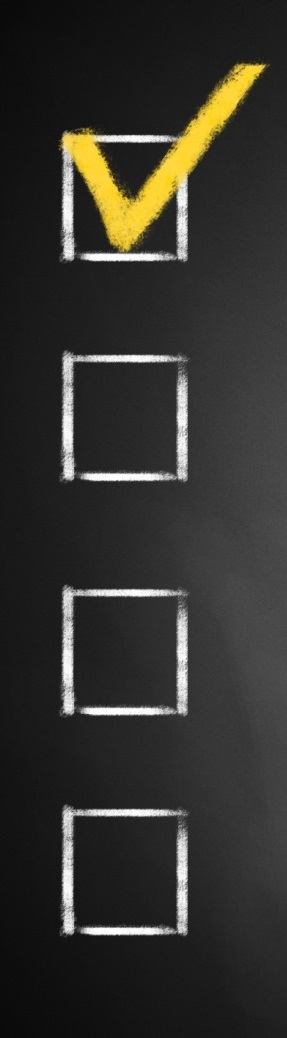 Knowledge Check: Legal Responsibilities
33. In which section of a contract is the type of work that will be performed and the time frame for the work?  
Scope of Work 
34. What is performance security?
A form of security deposit that ensures the successful bidder will perform according to all contract requirements
35. What should be included in a bid invitation?
The specifications for the procurement 
Terms and conditions 
Specifications defining goods or services 
Formally numbered specifications
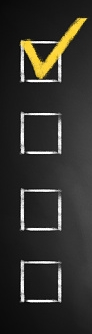 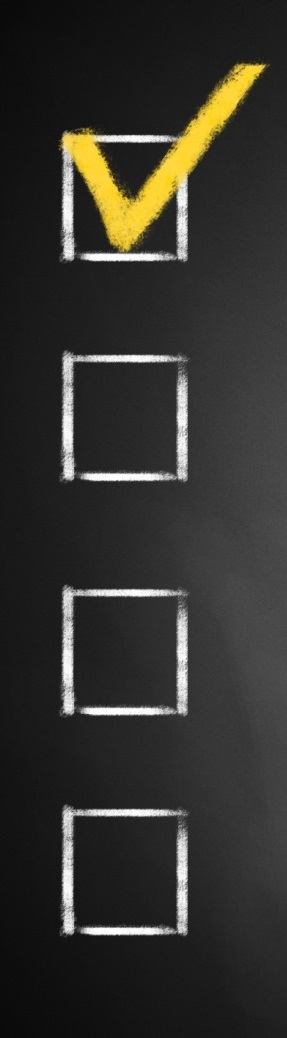 Knowledge Check: Legal Responsibilities
36. What is a lien waiver?
A signed and notarized document that waives all claims against the property or the management company
37. What releases one party from liability for claims asserted by another party?  
General Waiver of Release .
Knowledge Check: Risk Management
1. What are the three property assets to protect through risk management?
Property 
People 
Community Goodwill
2. What areas should a risk management process address?
Identify potential risks in operations
Analyze the frequency and severity of past/ potential losses
Eliminate or reduce risks
Build financial protection to cover non-eliminated risks
Create risk management policies and procedures
Knowledge Check: Risk Management
3.  List three types of financial risk.
Fraud
Theft
Embezzlement

4.  What is the most common risk management strategy?
       Finance the risk

5.  When minimizing financial risk, what are three areas to consider?
Income, Fees, and Cash
Physical Property
Records and Screening
Knowledge Check: Risk Management
6. What are the three highest liability areas?
Property Hazards
Environmental Hazards
Crime Deterrence
7. What are your responsibilities to provide habitability?
Repair and maintenance to reduce safety hazards
Maintaining required housing habitability

8. What must all public pools and spas have?
Anti-entrapment devices
Knowledge Check: Risk Management
9. When/how can you communicate to residents about their safety?
During the lease signing meeting
With notice letters when serious incidents occur
During resident meetings
In the community newsletter

10. List two federal environmental governing agencies.
Environmental Protection Agency (EPA)
Occupational Safety & Health Administration (OSHA) Administration (OSHA)
Knowledge Check: Risk Management
11. What are the six areas of focus for OSHA that employers are required to comply with?
Hazard Communication Standard
Lockout/Tagout Standard
Bloodborne Pathogens
Personal Protective Equipment (PPE)
Electrical Safety-Related Work-Practice
OSHA Record Keeping 	
 
12. The maintenance technician was using hazardous chemicals during his shift. What should he do at the end of his shift?
Empty and clean the container
Knowledge Check: Risk Management
13. What is a Safety Data Sheet (SDS)?
A document that describes the health and physical hazards associated with a particular chemical or material 

14. What are the written requirements for the PPE standard?
The standard does not require a written program, but does require a written assessment and documentation of exposures

15. Why is it important for managers to be informed of the OSHA regulations and perform regular inspections to ensure compliance?
To comply with regulations when an OSHA inspection is performed and help you avoid any fines or possible injury claims
Knowledge Check: Risk Management
16. What is the goal of emergency planning?
To minimize impact to residents, staff and business operations

17. What are the three major impacted entities in an emergency?
People
Property
Business

18. What is the purpose of an emergency drill?
To ensure that all aspects of the evacuation can be fully executed
Knowledge Check: Risk Management
19. What are the components of an emergency plan?
Prevention
Detection
Communication
Evacuation
Containment/Mitigation
Recovery
Public Relations

20. In relation to emergency planning, what are the three components of a business? 
Equipment
Supplies 
Infrastructure
Knowledge Check: Risk Management
21. What is loss control?
Doing everything you can to mitigate the impact of the loss once it occurs

22. What is loss prevention?
Loss prevention is being proactive in preventing losses

23. Third party insurance involves what three parties?
The policyholder
The insurance company
Third party to the insurance contract, the claimant against the policyholder
Knowledge Check: Risk Management
24. What is an incident?
An incident includes all accidents, crimes, reported losses and resident losses at a property

25. What are three things covered by General Liability insurance? Please provide an example of each.
Bodily injury
Property damage
Personal injuries
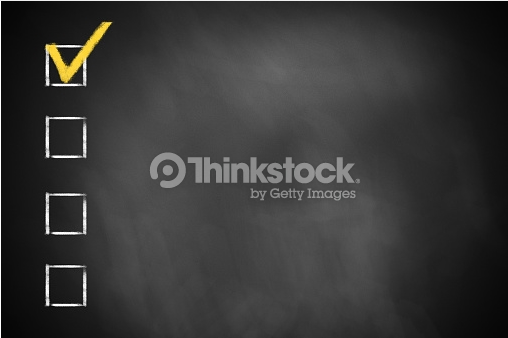 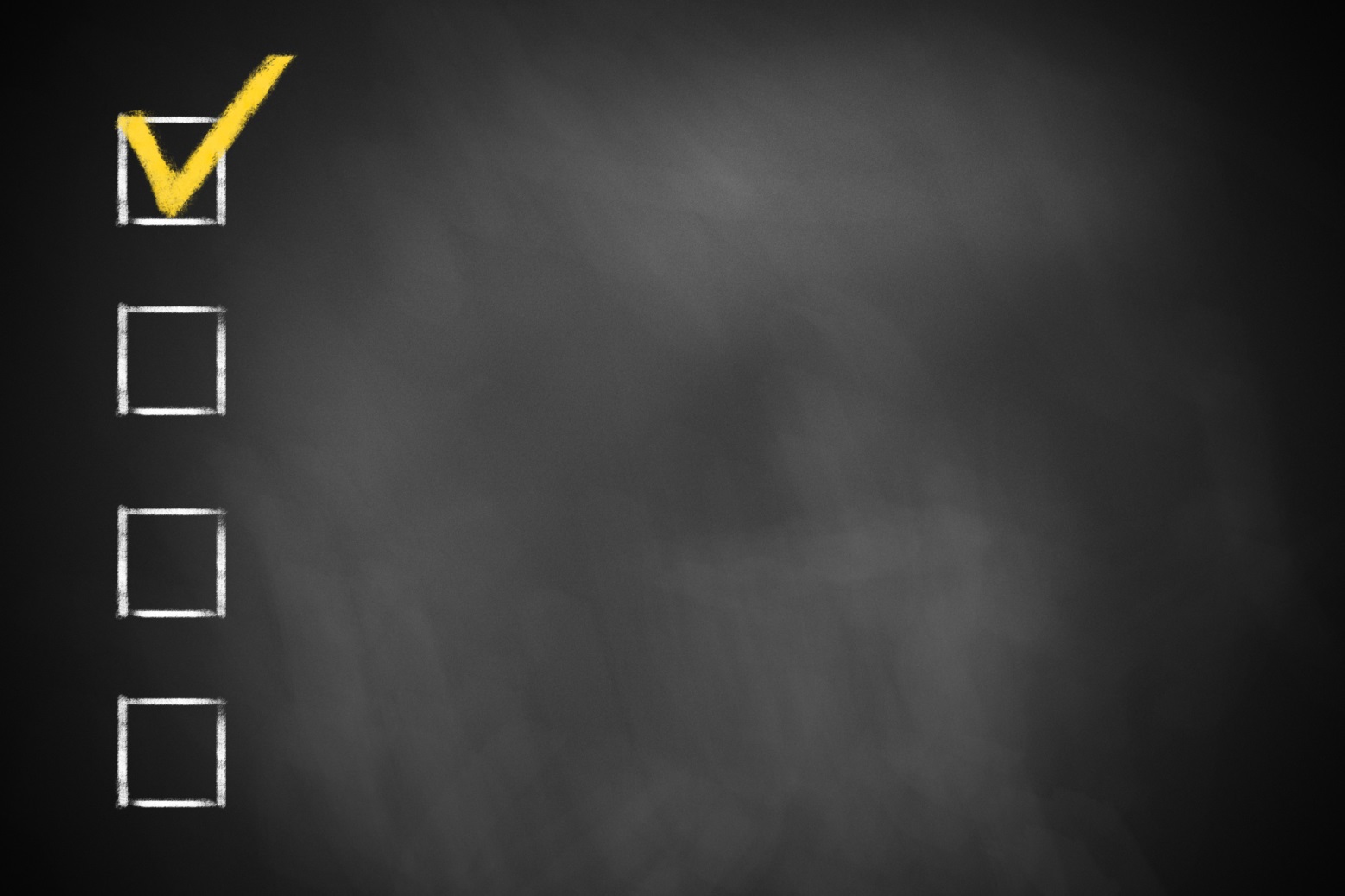 Knowledge Check – Marketing
11. What is a Market?
Current and potential residents who want to, and are qualified to, live in the apartment community
12. What is a Target Market?
A specified group within a market, classified according to characteristics
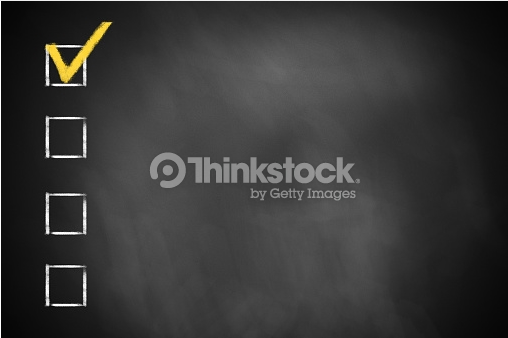 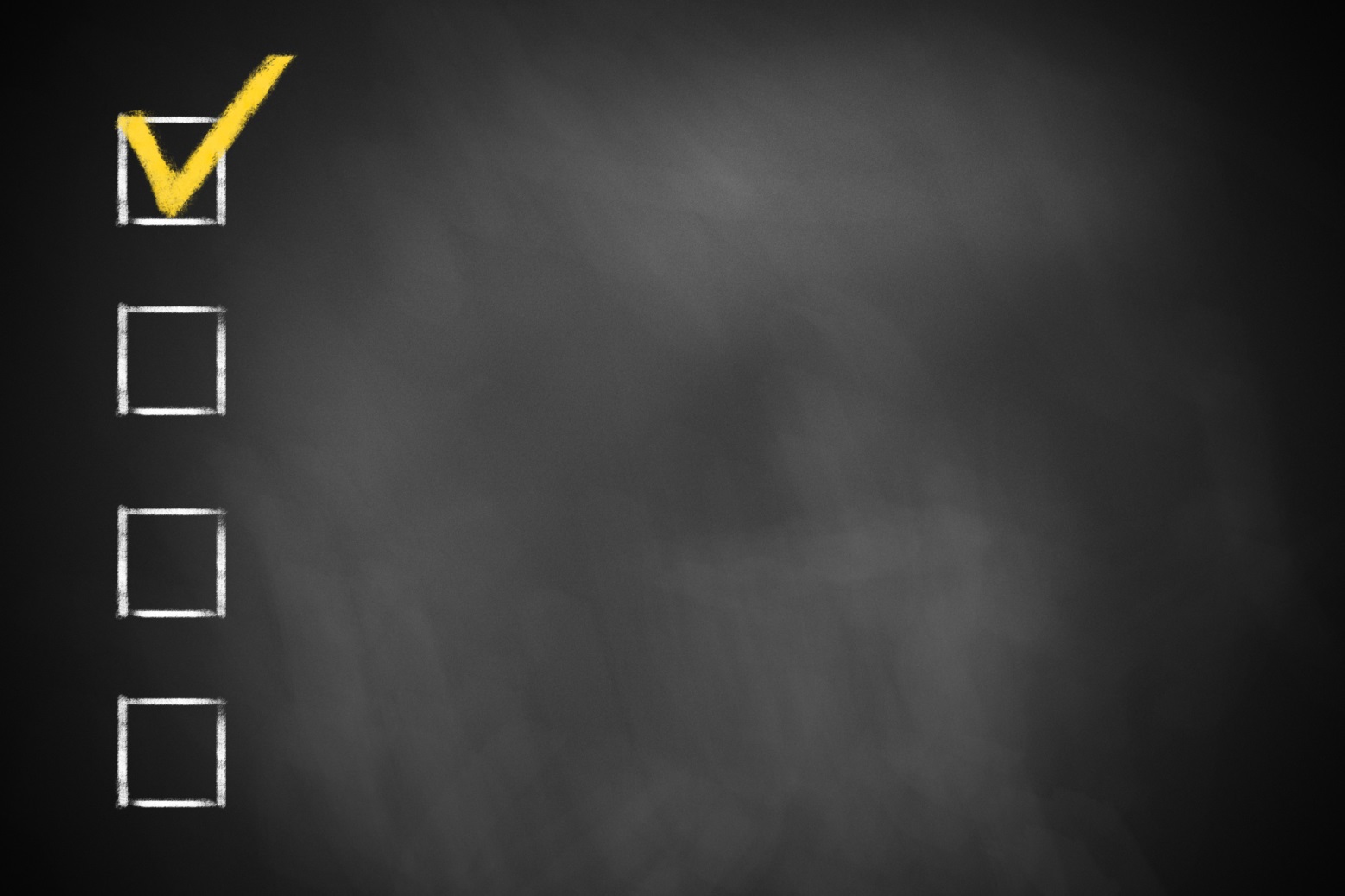 Knowledge Check: Marketing
1. Define marketing.
Integrated and coordinated activities that encourage people to initially rent or continue renting an apartment
2. Define marketing mix.
Controllable variables blended to produce the desired market  response
3. What are the five Ps?
People					
Promotion
Product
Price
Place
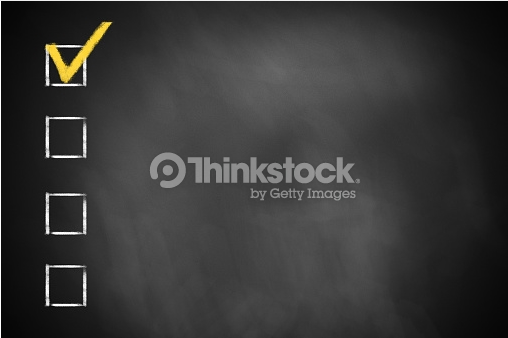 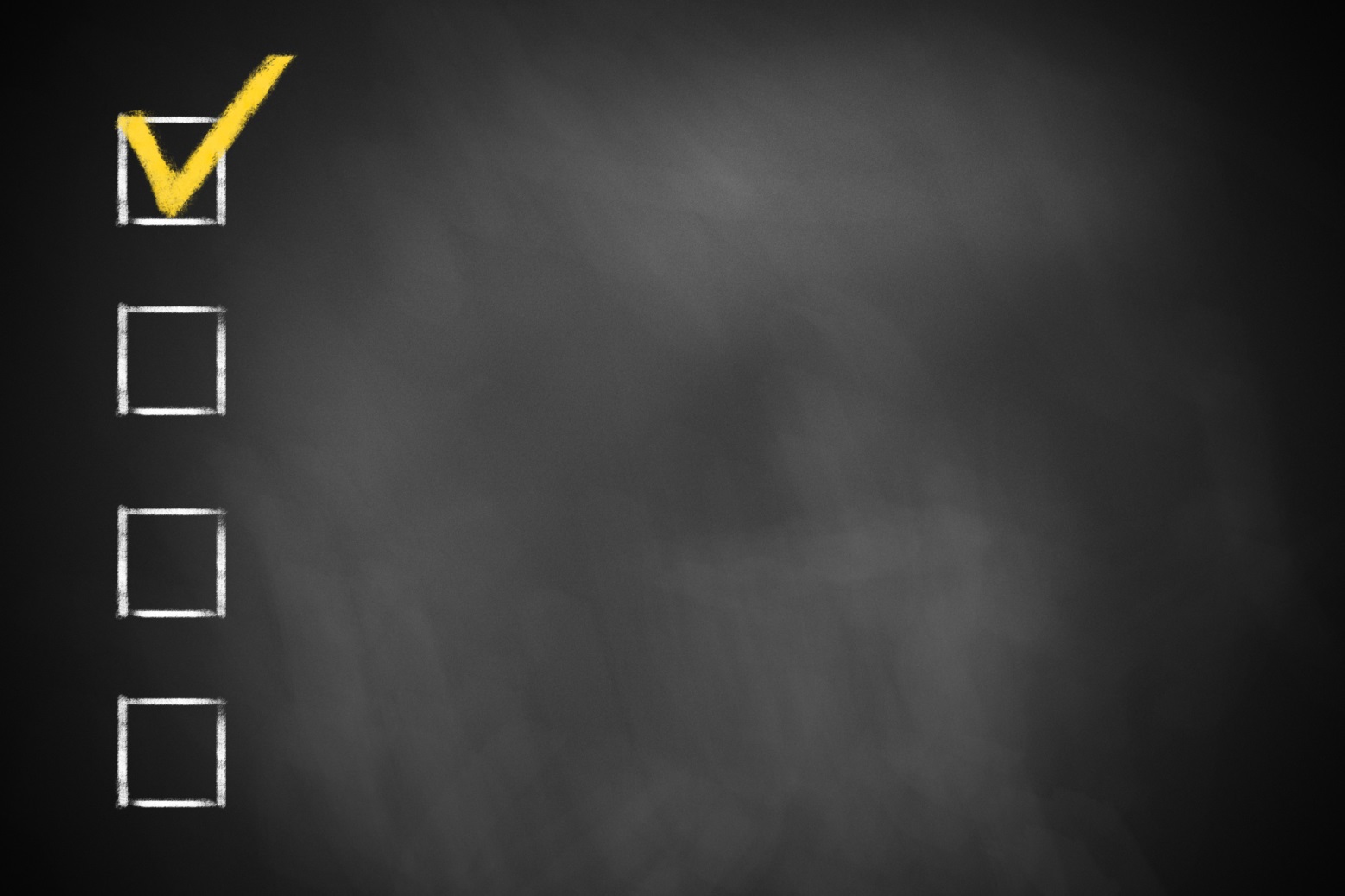 Knowledge Check : Marketing
4. What is a Marketing Plan?
A detailed, written account and timetable of the objectives and methods to be used to achieve the property’s marketing goals
5. What are the purposes of a Marketing Plan?
Helps develop, guide, and coordinate marketing efforts
Serves as a roadmap to realize goals
Keeps you on course .
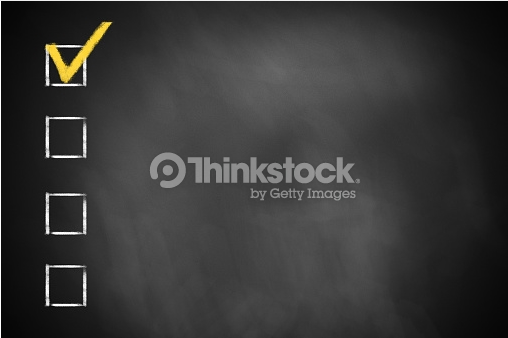 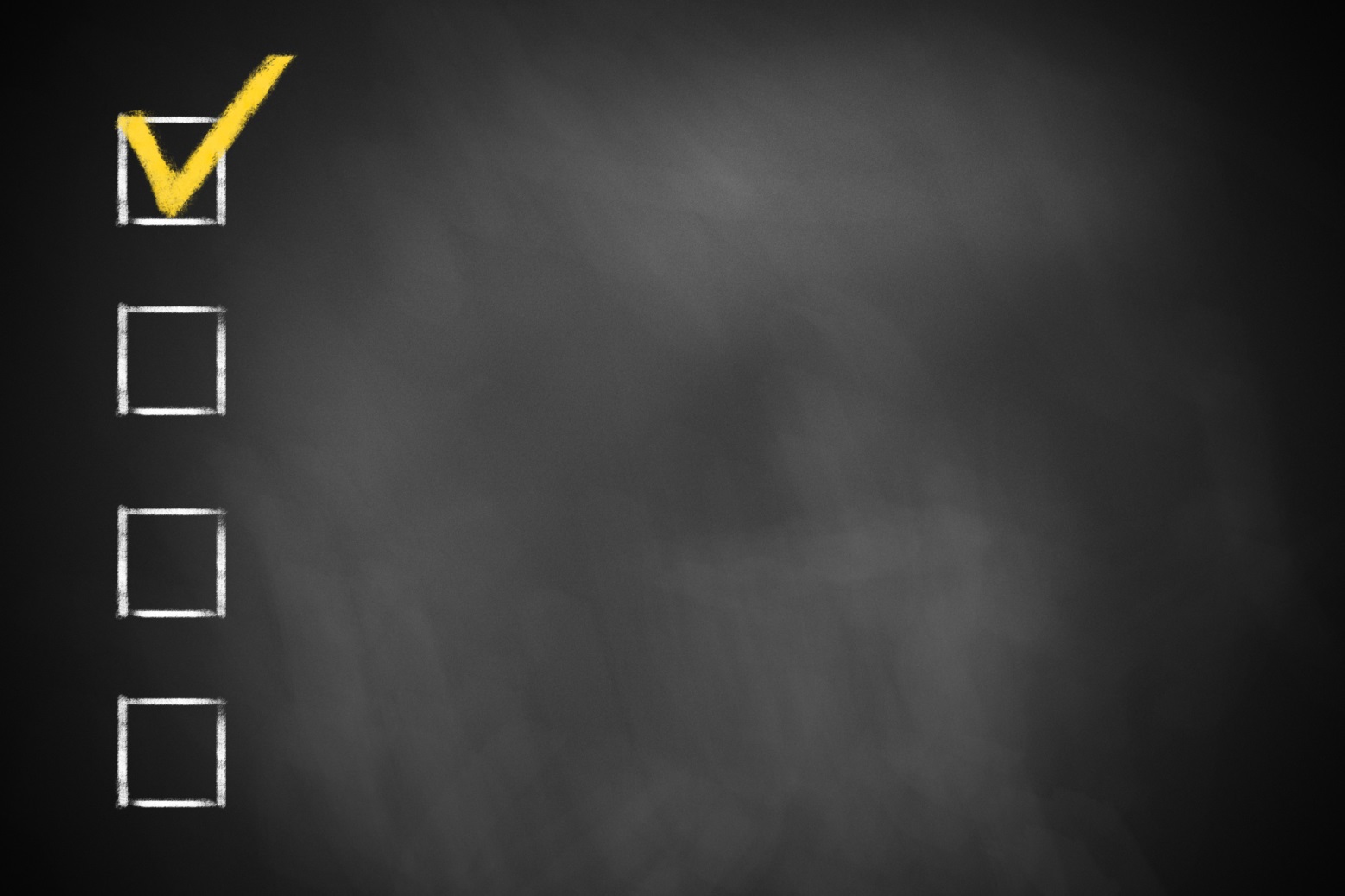 Knowledge Check : Marketing
6. What is a Market analysis?
A formal approach using data to make rational marketing decisions
7. What is a Property and Location analysis?
An analysis of information about a property’s amenities and location, positive and negative aspects of each, and how they affect rentals .
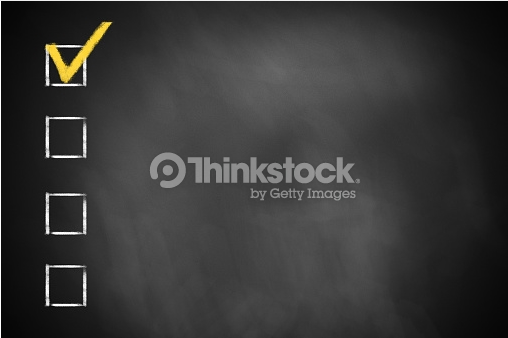 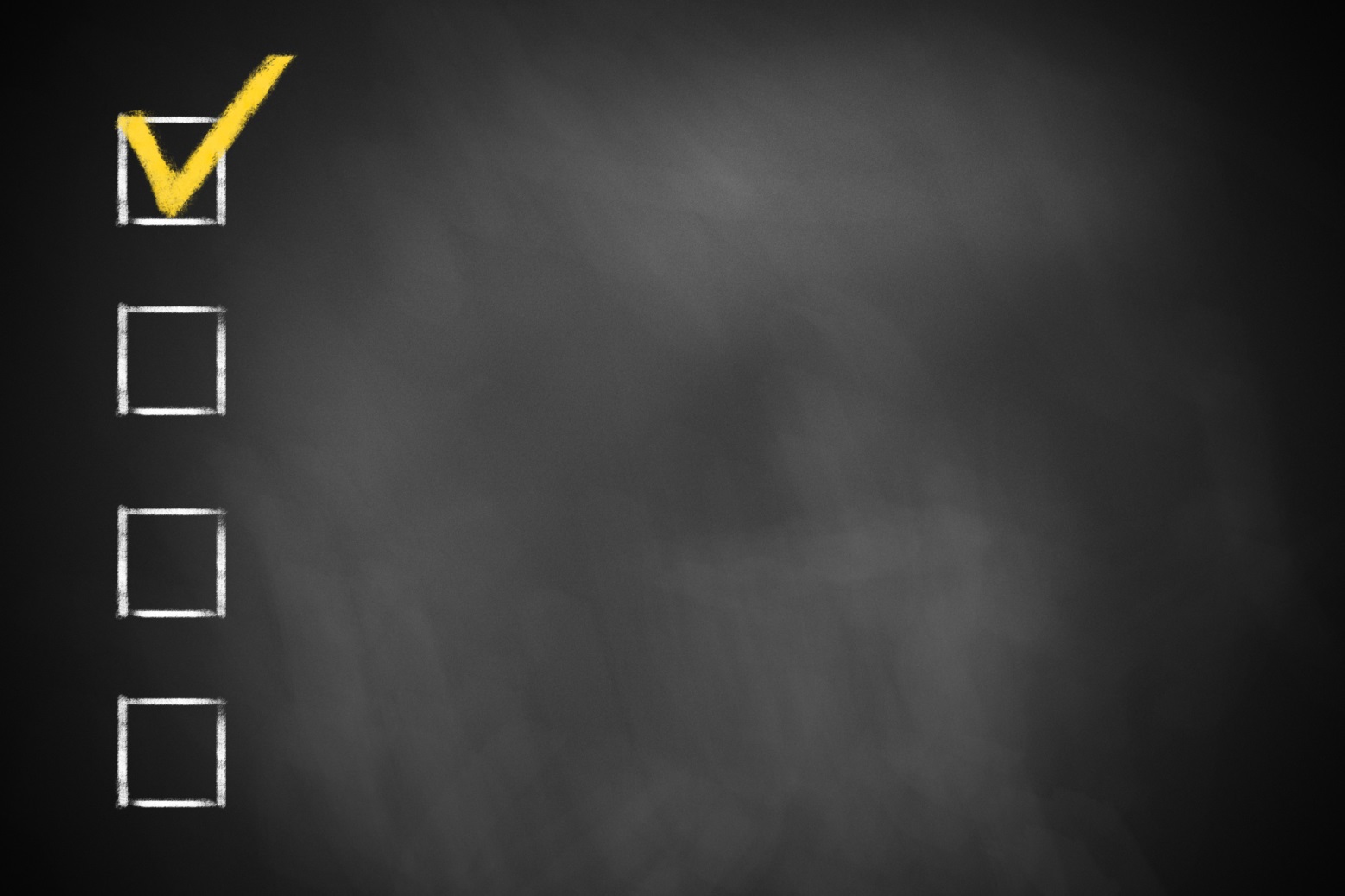 Knowledge Check: Marketing
8. What is Effective Rent?
The rent per month reduced by the monthly value of any leasing concessions 
9. List some factors that impact local economic conditions for apartments.
Population growth
Household formation
Job creation
10. What are three housing trends that affect apartment communities?
Construction of apartments w/ better amenities
Construction of single-family homes 
Conversion of rental homes to condominiums .
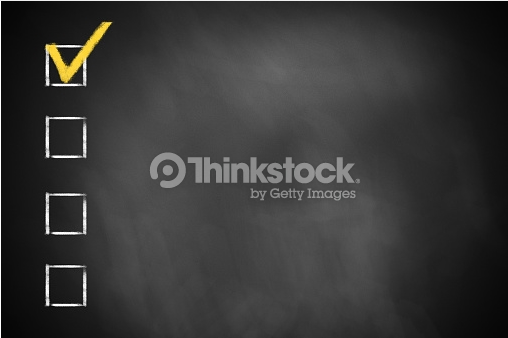 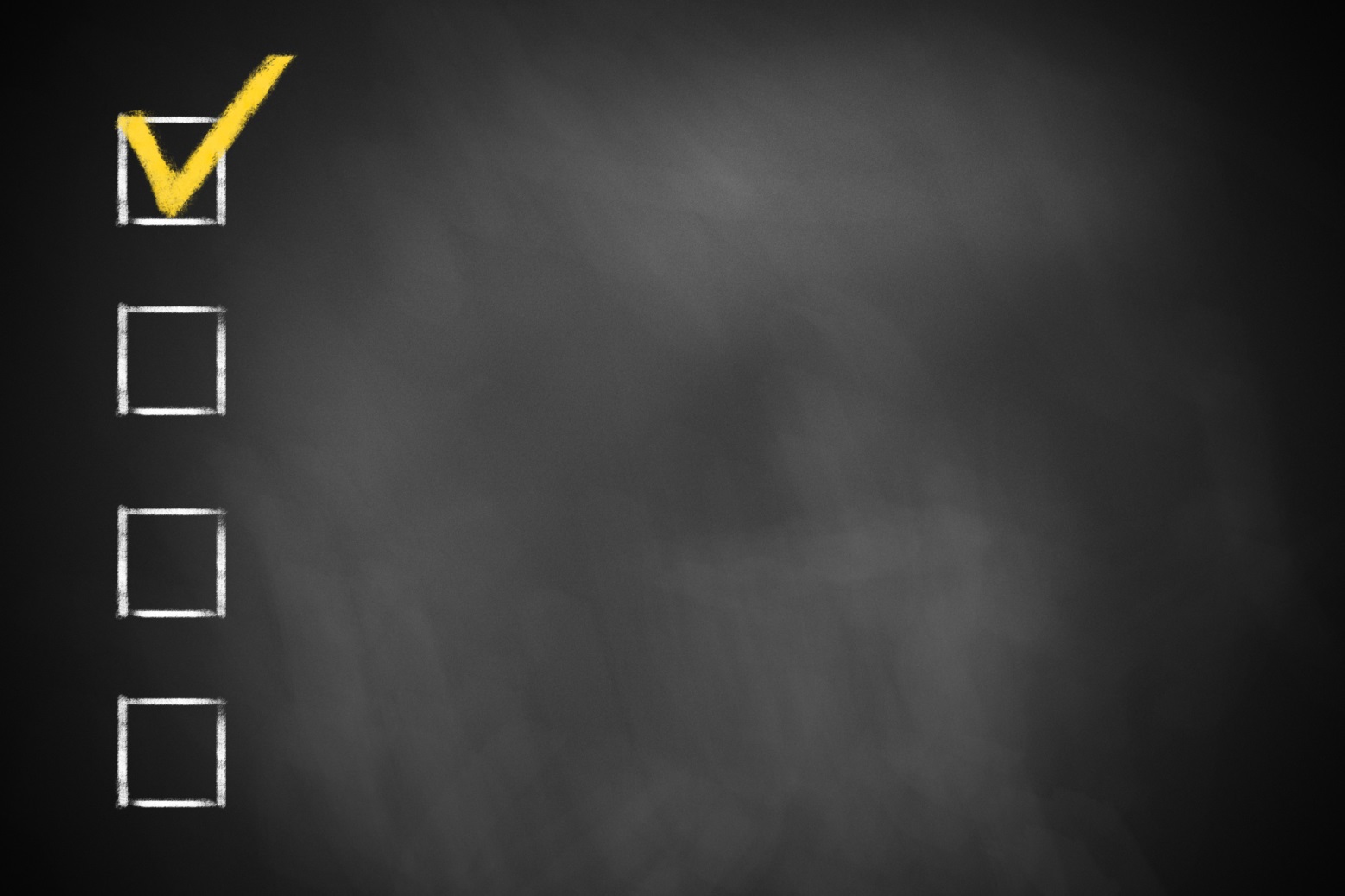 Knowledge Check: Marketing
13. What factors impact the target market?
Location
Physical
Unit Size and Layout
Governmental
Demographic Characteristics 
Economics
Price
Social .
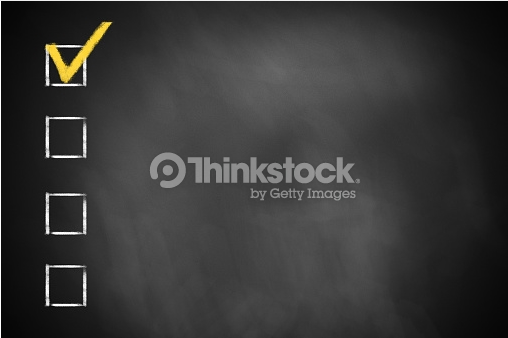 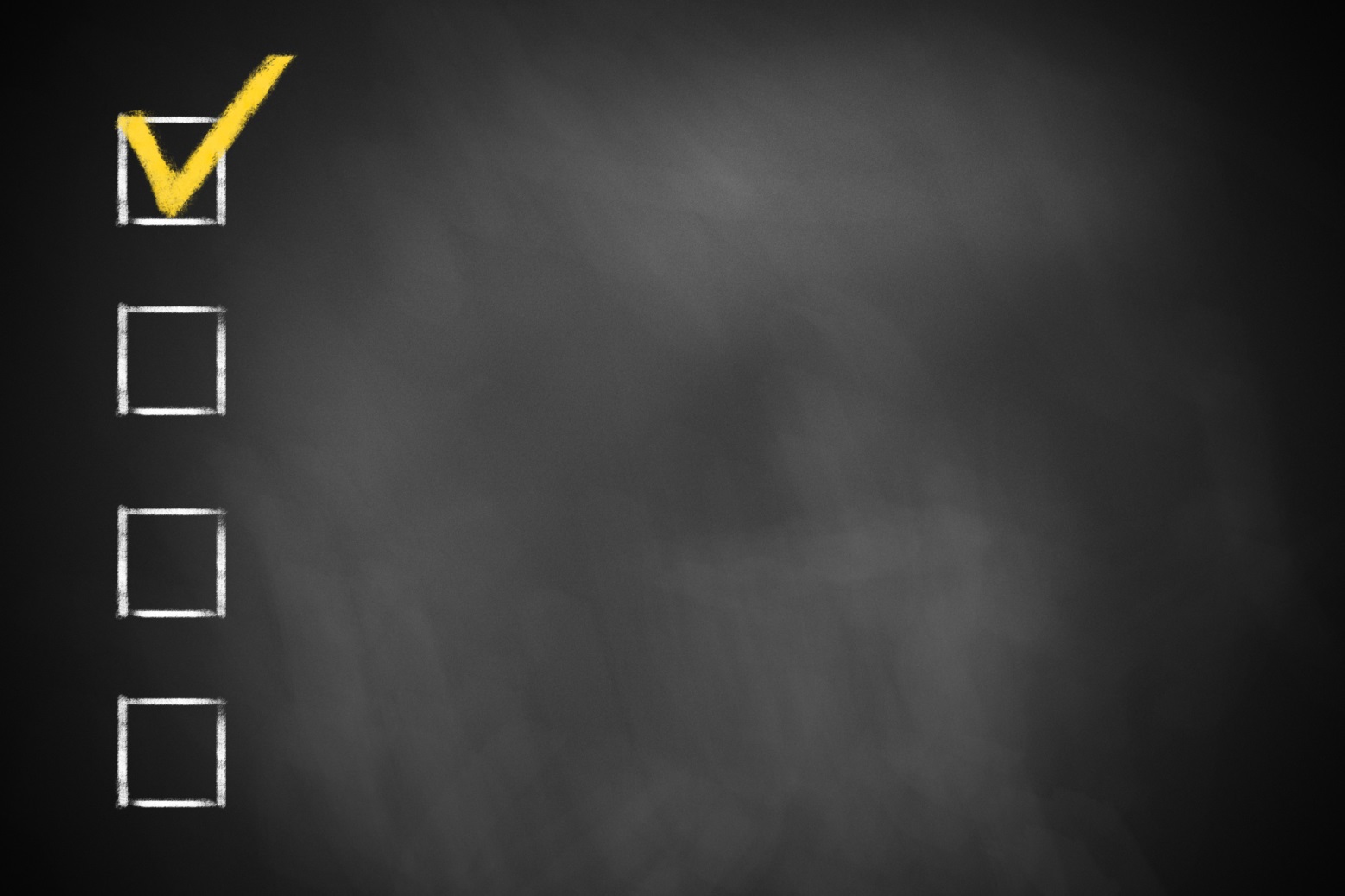 Knowledge Check: Marketing
14. What identifies a specific goal and defines its successful achievement?
Marketing Objectives
15. What are the requirements of marketing objectives?
Identify desired results 
Be measurable
Assign a time frame
Be clear
Be consistent with one another
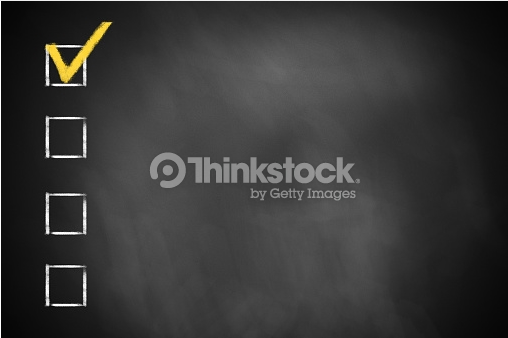 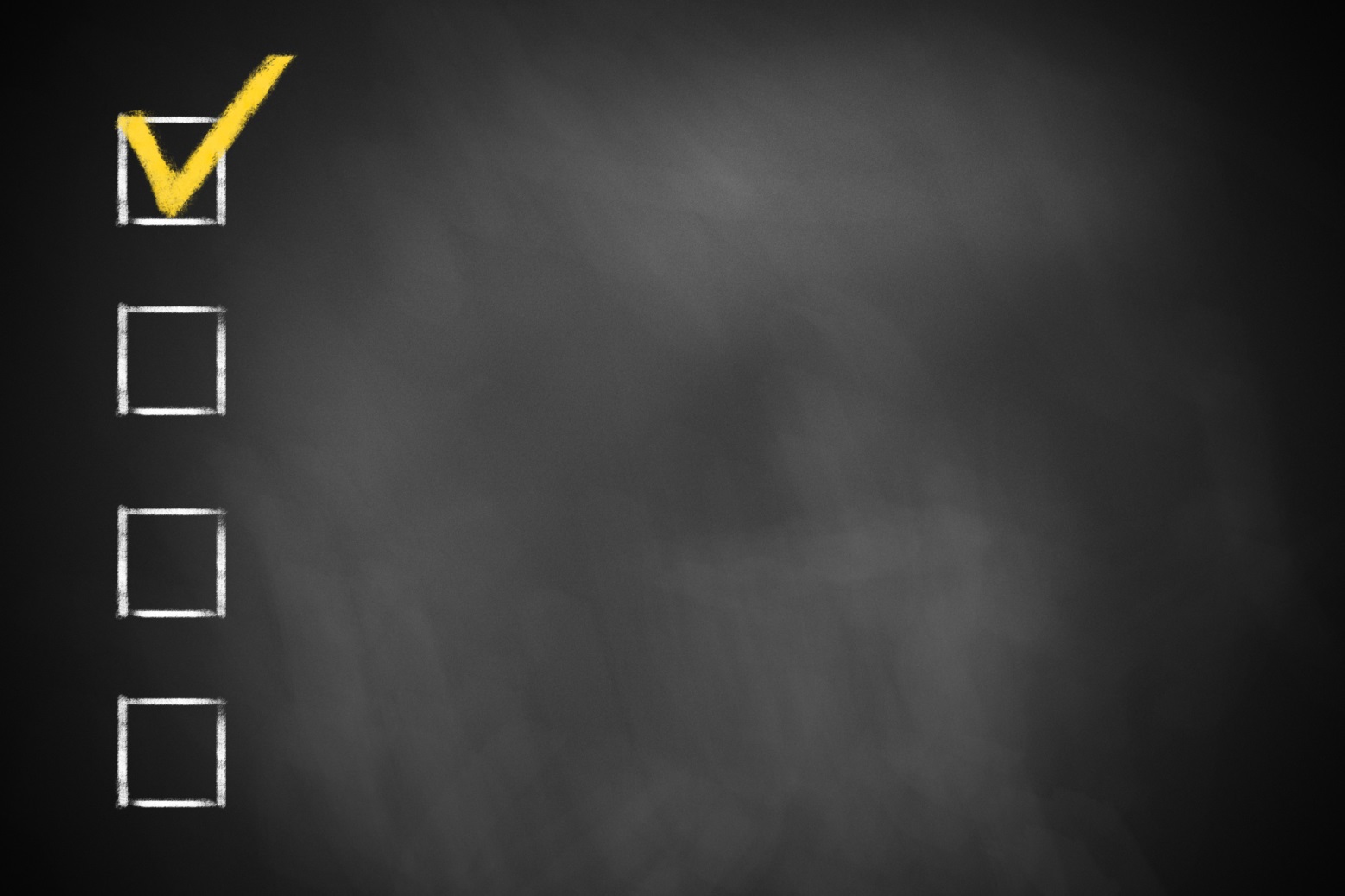 Knowledge Check: Marketing
16. What outlines steps needed to achieve marketing objectives?
A Marketing Strategy .
17. What is Promotional Marketing?
A form of communication that is used to inform and persuade people about a product or service
18. What are the basic objectives of promotion?
Attention: awareness 
Interest: knowledge/information
Desire: liking/preference
Action: conviction/purchase
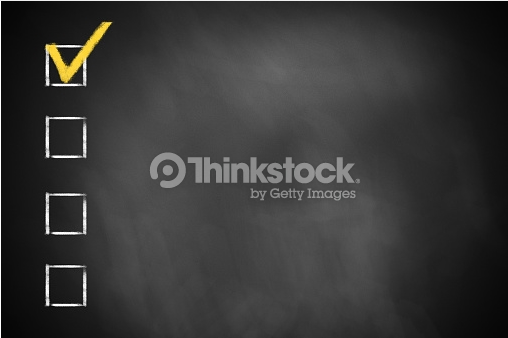 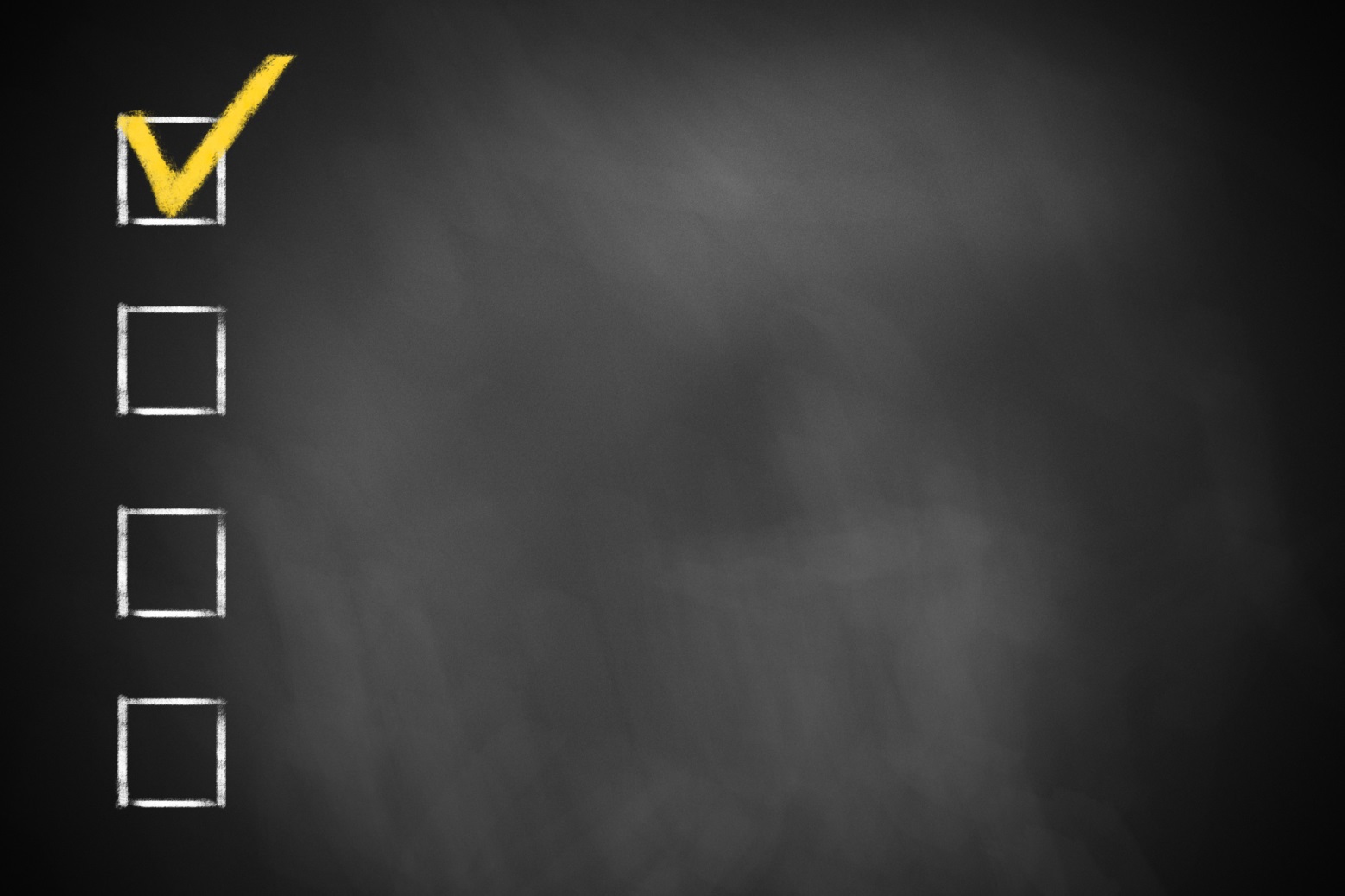 Knowledge Check: Marketing
19. List the types of promotion.
Advertising
Public relations
Internal marketing 
Sales promotion
Relationship selling
20. What is advertising?
Non-personal promotion of a product, service, or company in mass media that is openly paid for and/or sponsored by you
21. What is relationship selling?
Custom tailoring information to individual people .
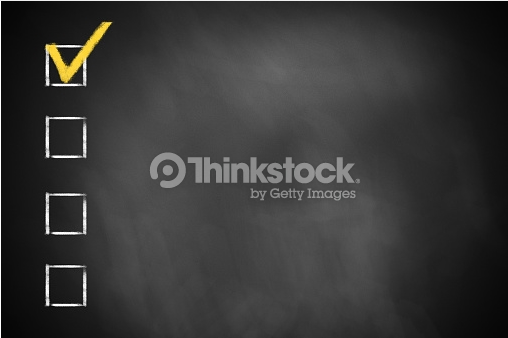 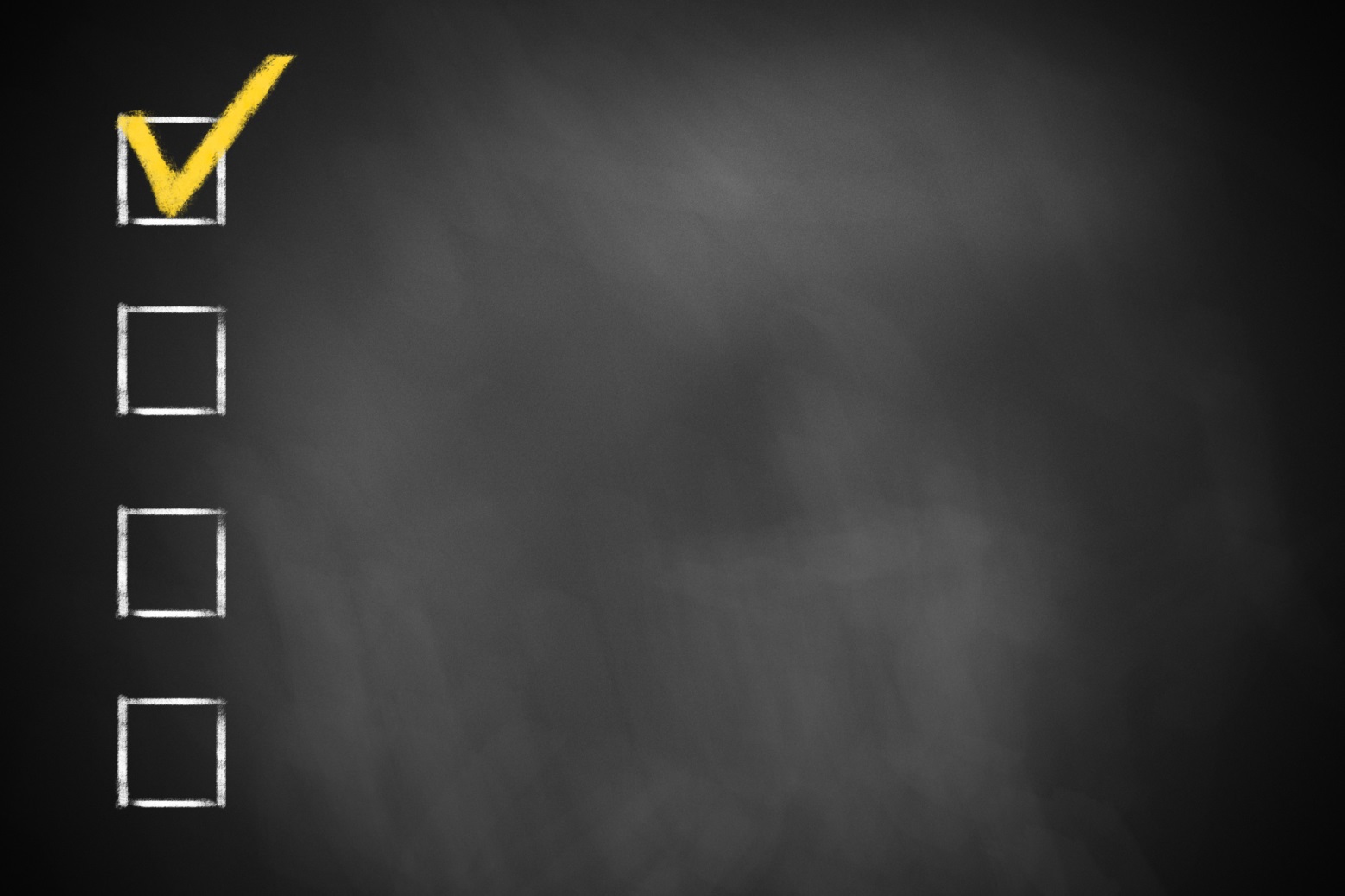 Knowledge Check: Marketing
22. What is an advertising campaign?
A program of coordinated ads and promotional activities intended to accomplish objectives
23. What is a Marketing Plan budget?
Shows amount allocated for expenditure on marketing activities in a specified period
24. Why should you evaluate a Marketing Plan throughout its implementation?
Its implementation allows you to make adjustments and allocate marketing dollars effectively .
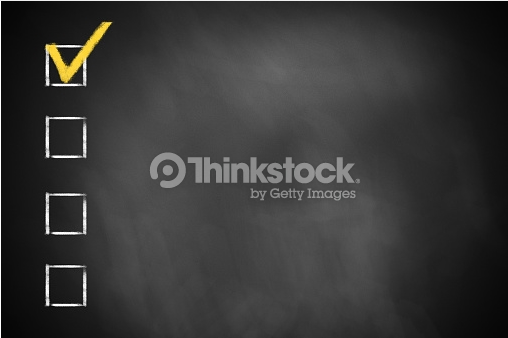 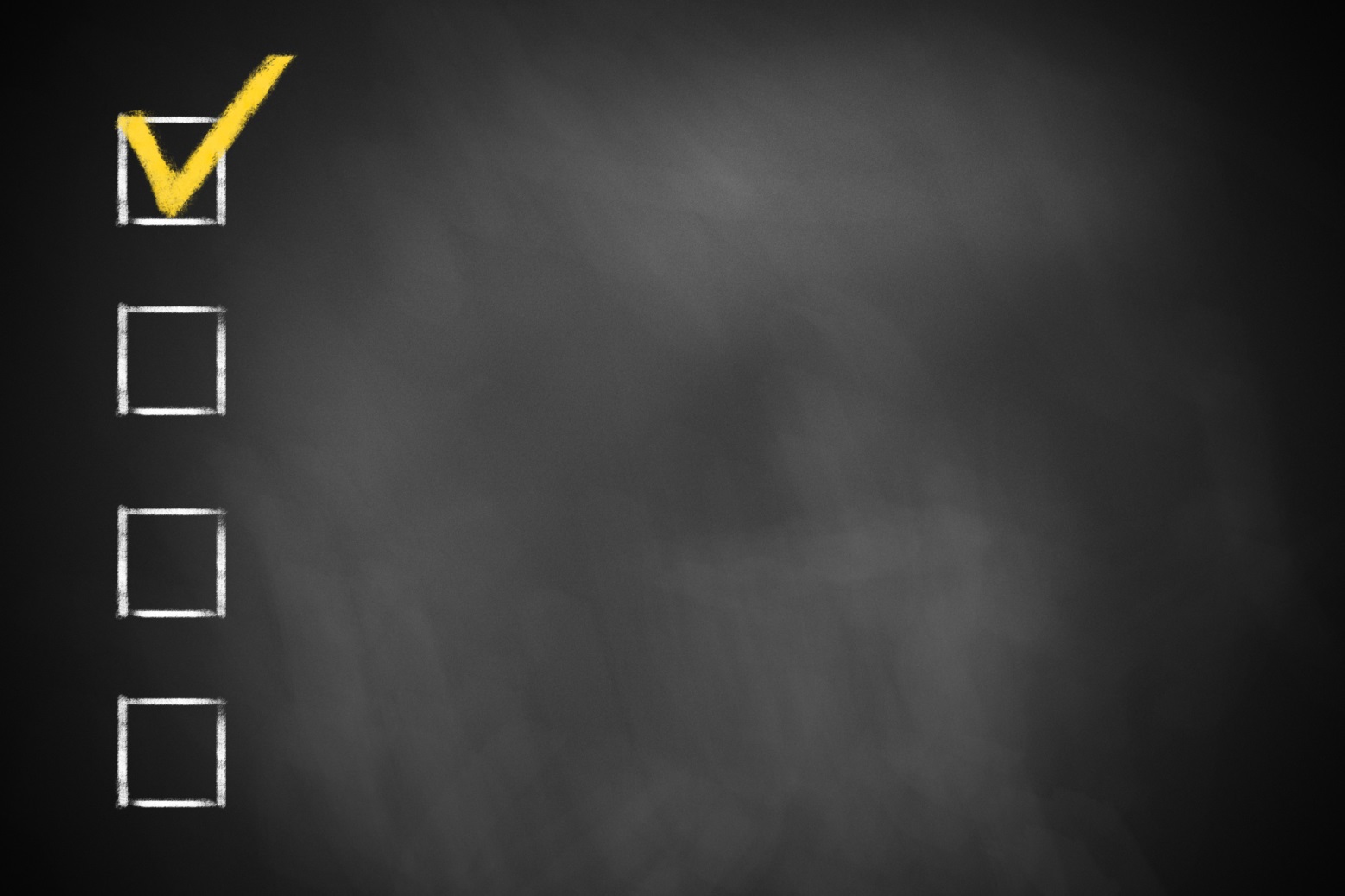 Knowledge Check: Marketing
25. What is a turnover ratio?
The total number of move-outs for a given period divided by the total apartment units
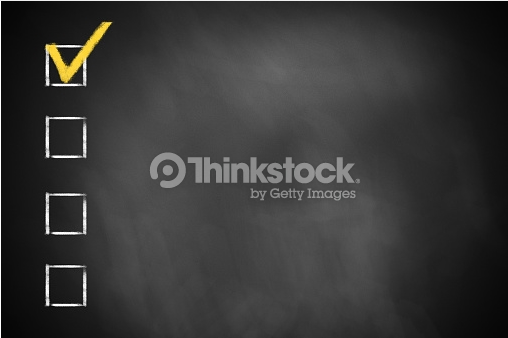 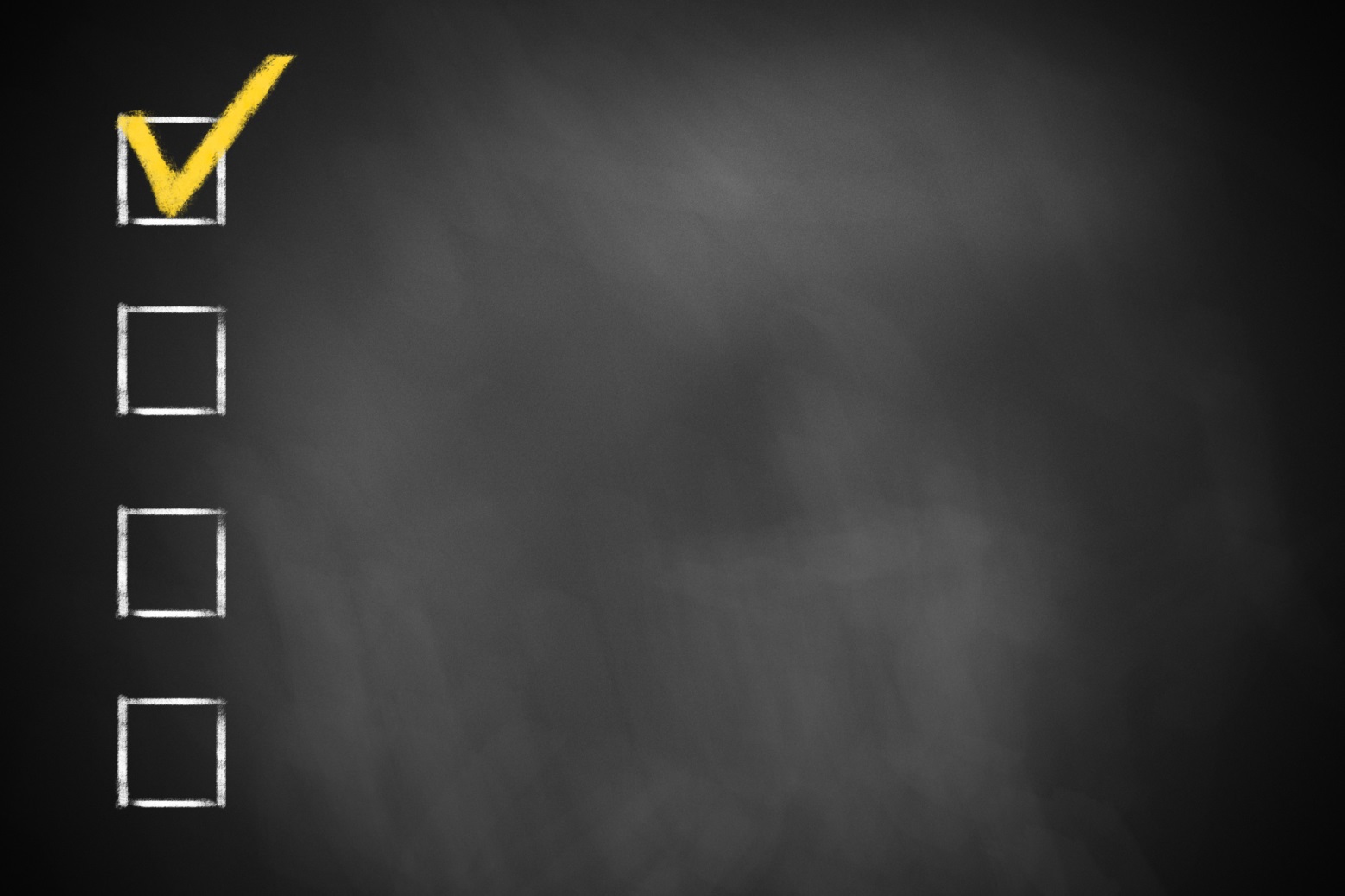 Knowledge Check: Marketing
26. What factors must you consider and balance that impact rental income?
Competitive rental rents
Percent occupancy / physical occupancy
Collection percent / economic occupancy 
27. What factors affect rental rates?  
Law of supply and demand
Economic conditions
Housing trends
Competitors’ offerings
Property features
HUD and government-assisted programs .
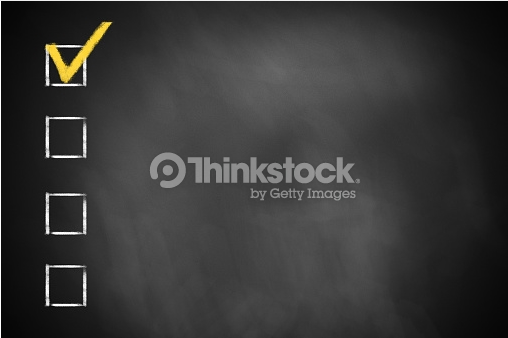 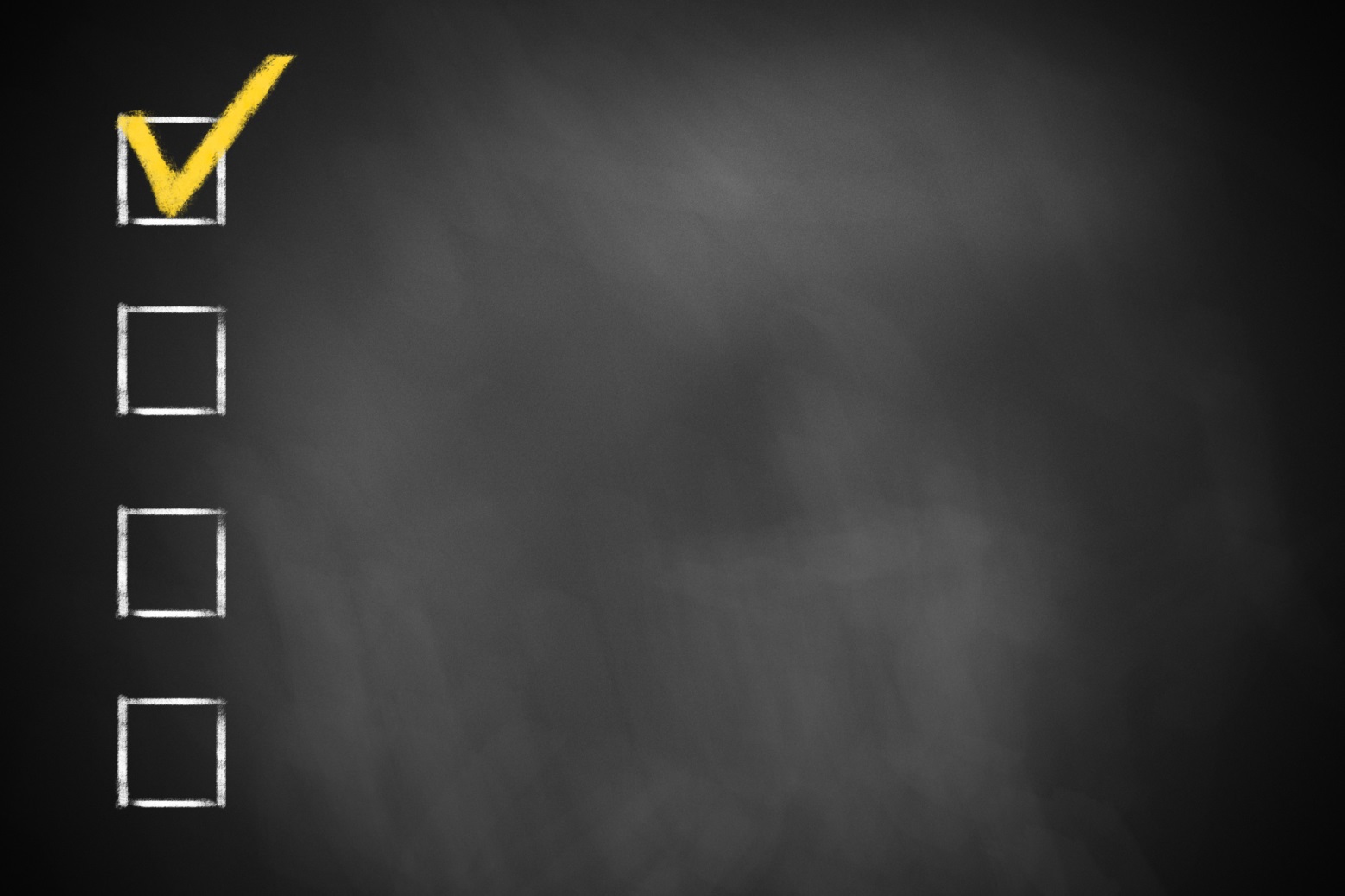 Knowledge Check: Marketing
28. What is the difference between economic occupancy and physical occupancy?
Economic occupancy is a percentage based on the amount of rent collected divided by the GPR
Physical occupancy is calculated based on the number of occupied units as a percentage of total units 
29. What is the goal of balancing rental rates and vacancies?
To maximize income not occupancy
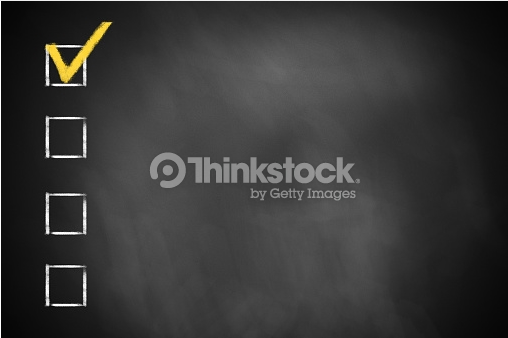 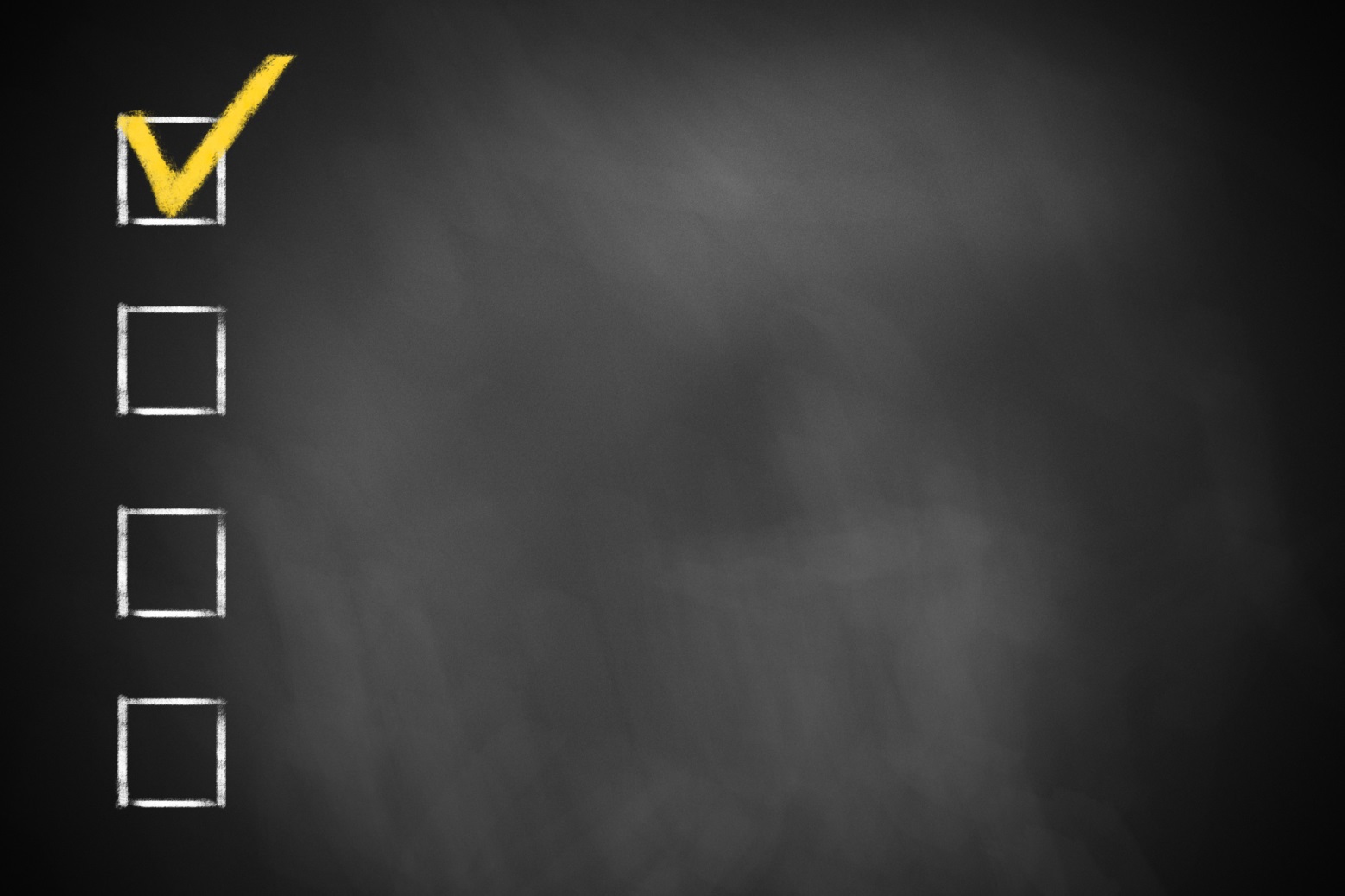 Knowledge Check: Marketing
30. What happens to a property’s income when concessions are offered?
It collects less rent 
31. List two methods of increasing rent for current residents.
Increase as leases expire or on select expired leases using non-discriminatory standards
Consider setting renewal rate slightly lower than market rate .
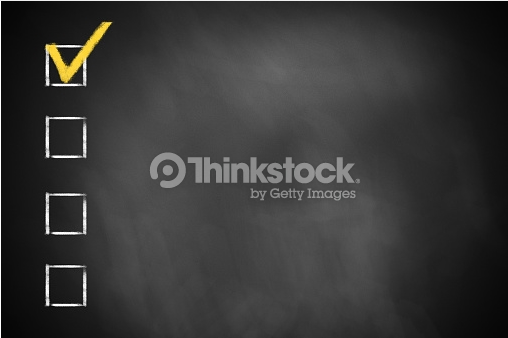 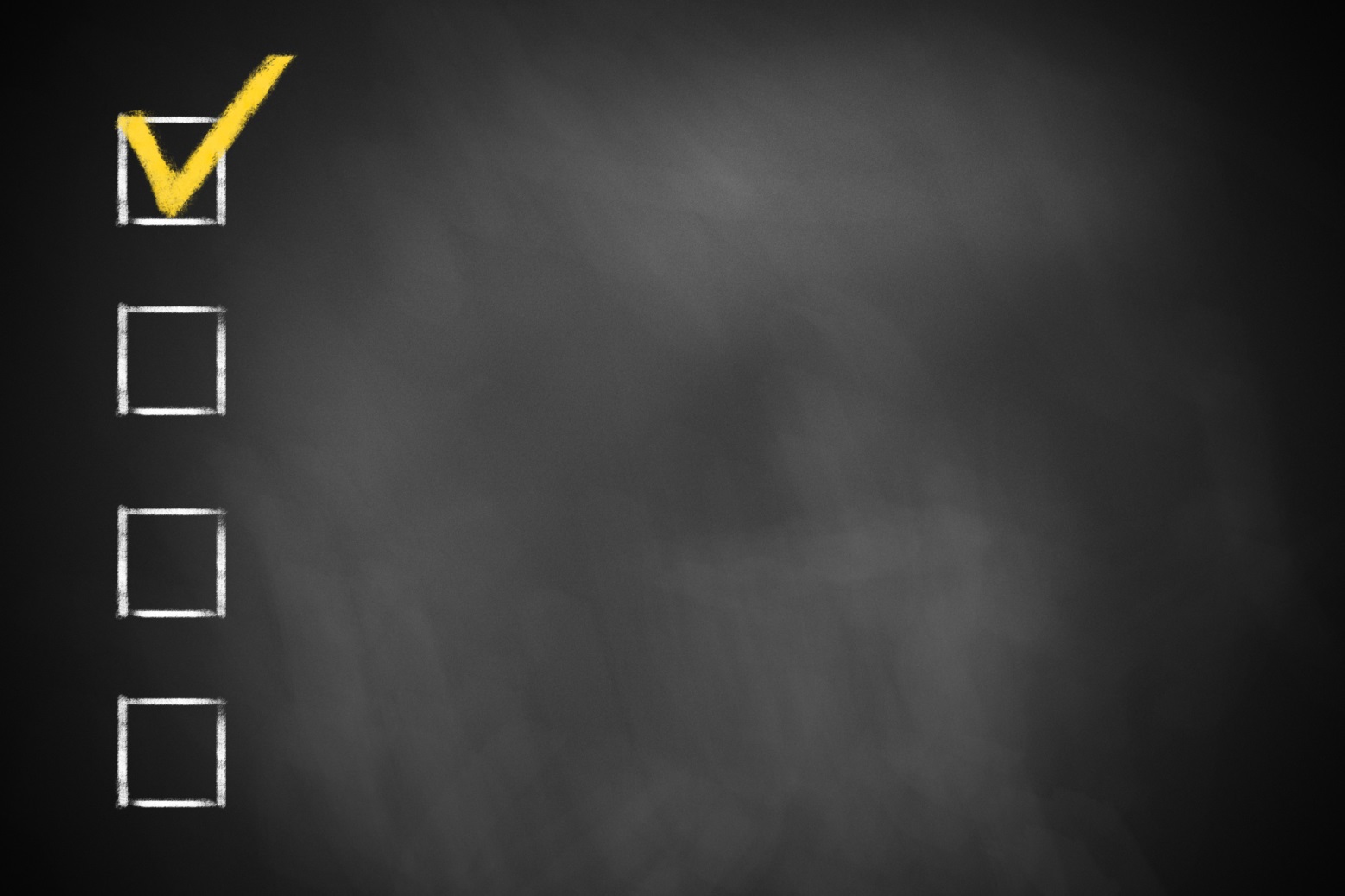 Knowledge Check: Marketing
32. What reports can you use to manage occupancy?
Occupancy Reports
Rent Roll
Collection Summary Analysis
Delinquency Report
33. What is a Rent Roll?
A comprehensive record of occupancy, rents, other charges, and lease expirations
34. What are three methods you can use to manage occupancy?
Occupancy Trend 
Lease Expirations 
Turnover Ratio .
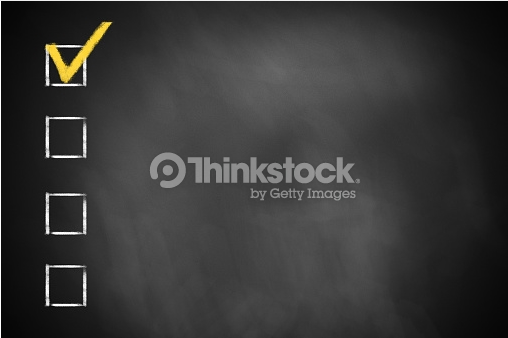 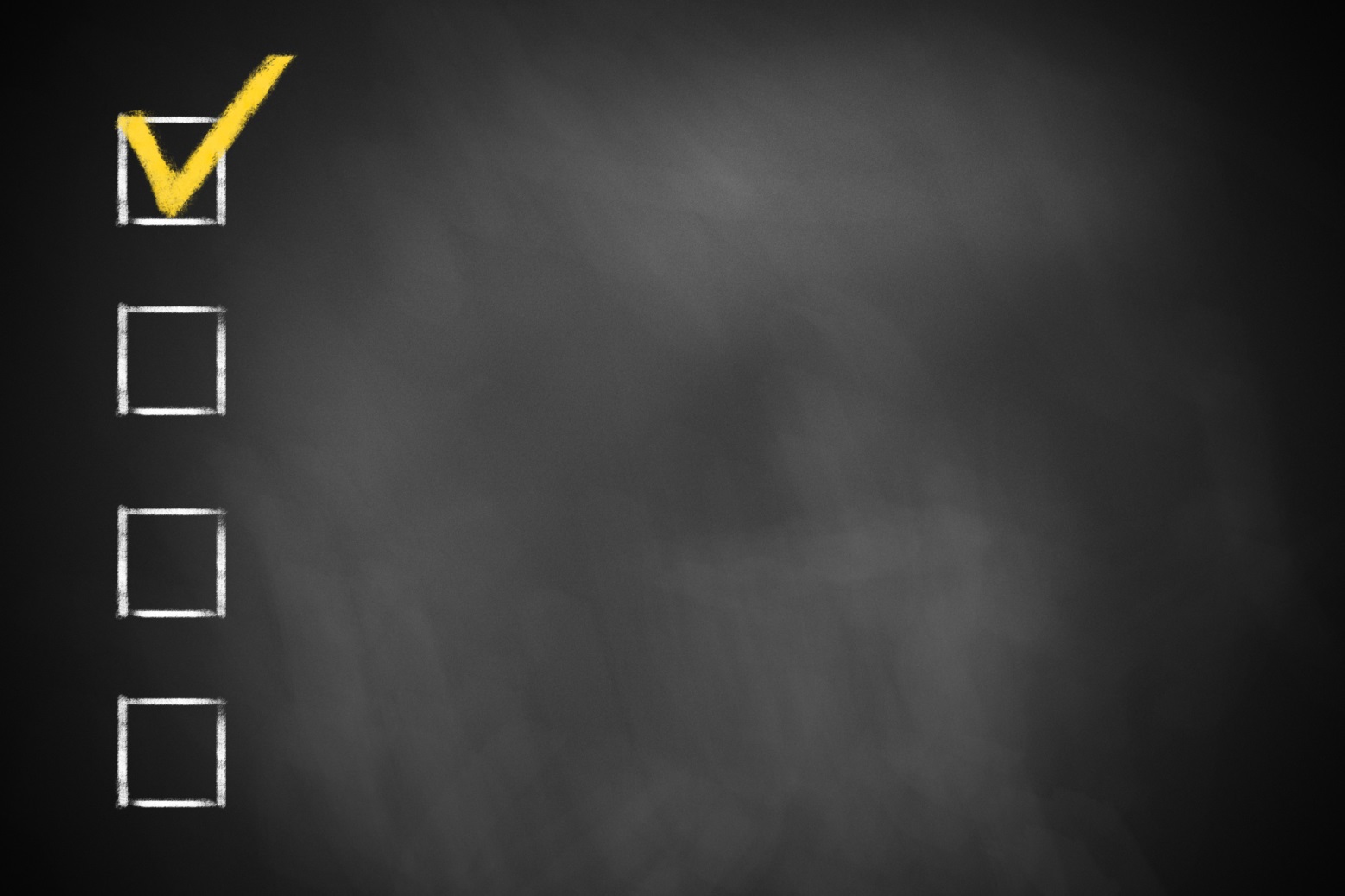 Knowledge Check: Marketing
32. What reports can you use to manage occupancy?
Occupancy Reports
Rent Roll
Collection Summary Analysis
Delinquency Report
33. What is a Rent Roll?
A comprehensive record of occupancy, rents, other charges, and lease expirations
34. What are three methods you can use to manage occupancy?
Occupancy Trend 
Lease Expirations 
Turnover Ratio .
Knowledge Check: Managing Teams
1. What parts of the employment process are covered by employment laws?
Recruiting
Hiring
Terms and conditions of employment
Termination
Post-employment relationships  .
Knowledge Check: Managing Teams
2. What are the federal protected classes designated in employment laws?
Race
Color
Religion
Sex (including harassment)
Women (regarding equal pay)
Individuals age 40+
Genetic Information
Disability
National Origin 
Pregnancy  .
Knowledge Check: Managing Teams
3. What are the federal posting requirements?
Notices must be conspicuously located in work locations 
Postings must not be altered, defaced or covered by other material
4. What postings are required by federal laws?
Fair Labor Standards Act
Title VII of the Civil Rights Act and ADEA
Employee Polygraph Protection Act
OSHA 
Americans with Disabilities Act 
Family Medical leave Act
Equal Pay Act
USERRA  .
Knowledge Check: Managing Teams
5. What components make up an employee’s total cash compensation?




6. Describe how base salaries are determined.
Median salary
Ranges that take into account experience, property size, and performance
Surveys 
7. What costs represent the largest share of the cost of employer-sponsored benefits packages?
Medical benefits  .
Salary
Benefits
Free apartments or rent discounts
Incentive Pay
Recognition 
Reward Programs
Knowledge Check: Managing Teams
8. What is incentive or variable pay?
Pay that varies with individual performance and sometimes with team performance
9. List the ways personnel could earn incentive pay.
Leasing commissions
Lease renewals
Individual and team performance
Resident satisfaction/retention
Financial benchmarks
Occupancy benchmarks
10. How should you store employee records to maintain confidentiality?
Based on directions from the HR Department – always in a locked filing cabinet  .
Knowledge Check: Managing Teams
11. What are some online recruiting resources?
Your property’s website
RPMcareers.org
NAAEI career website
General job posting websites
12. What is the most effective strategy when sourcing on social media?
Use multiple networks collaboratively
13. What four steps can you take to refine your pool of candidates?
Review the Interview Evaluation form  
Verify references
Conduct a second interview
Use pre-employment screening agencies
Knowledge Check: Managing Teams
14. Why would you want to use behavior-based interviewing?
To learn about past job responsibilities, experience, and reactions to situations
15. What is a conditional employment offer contingent upon?
Satisfactory references 
Results of tests and background checks
16. What is Employment-At-Will?
Allows employer or employee to terminate the relationship anytime  .
Knowledge Check: Managing Teams
17. What are the consequences for poorly trained, uninformed personnel?
It can cost the owner, you, and employees time and money
18. What are SMART goals?
Specific
Measurable
Achievable
Relevant
Time-bound
19. Define delegation.
Passing your authority to an employee and holding them accountable for the task
Knowledge Check: Managing Teams
20. How can you motivate employees?
Emphasize achievements 
Inspire people to use their own ideas
Trust and respect employees
Focus and build on accomplishments
Acknowledge performance
21. What are the purposes of a performance evaluation?
Review prior performance
Review job standards
Review supervisor expectations
Get feedback from the employee
Set goals for future performance
22. On what should you base a performance evaluation?
SMART goals  .
Knowledge Check: Managing Teams
23. What are the five approaches to resolving conflict?
Avoidance
Accommodate
Win/Lose
Compromising
Problem Solving
24. What is harassment?
Behavior that is offensive to individuals or groups
25. In a situation of workplace violence, what should you do?
Warn others, leave the area immediately, and call the police
Knowledge Check: Managing Teams
26. When disciplining staff, how can you give employees the opportunity to improve?
Use the progressive discipline process
27. What types of counseling should you document?
All types including verbal
28. Regarding termination, what state-specific information should you verify with your local HR office? 
Exit interviews
Final payment of wages
Unemployment compensation
Responding to reference requests  .
Knowledge Check – Leading People
What are the 4 Cores of Credibility?
Results
Capabilities 
Intent 
Integrity 

What type of rewards are psychological rewards given to employees for doing meaningful work and performing it well?
Intrinsic 

3. What does the acronym SMART Goals stand for?
	Specific
Measurable 
Achievable 
Relevant 
Time-bound
Knowledge Check – Leading People
4. What are the Three P’s for goal setting?
Purpose
Planning
Partnering

5. True or False: mentoring is ongoing and relationship-oriented?
True

6. What does the acronym in the SBITM model stand for?
Situation
Behavior 
Impact
Knowledge Check – Leading People
7. Is mentoring task or relationship oriented?
	Relationship-oriented

8. In what type of setting should you provide constructive feedback?
	Private

9. When should corrective action occur?
Immediately after the occurrence
Repeated events or behavior
Breaches in company policy 
When informal feedback has NOT worked
Knowledge Check – Leading People
10. What are 4 ways to reward initiative?
Simple recognition
Gift
Time off
Promotion
Knowledge Check – Investment Management
What information do you need in order to complete a financial analysis on a property?
The Income Statement

 When doing an financial analysis, why do you need to  identify the GPR first? 
All other income & expenses are measured and evaluated as a percentage of GPR

    What are the three primary types of income you will look for/calculate?
Effective Gross Income (EGI)
Net Operating Income (NOI)
Cash Flow (CF)   .
Knowledge Check – Investment Management
4. What is a Chart of Accounts?
        A list of accounts to which revenue and expenses are posted and show up on the General Ledger


   5.  What is used to generate an Income Statement?
       Entries in the General Ledger  .
[Speaker Notes: Jill – Add answers and do build]
Knowledge Check – Investment Management
List some benefits of minimizing financial loss.
Increases the financial success of a property
Improves property performance
Makes your job easier

7.  What are the main types of financial loss you  should    work to prevent?
 Vacancy loss
 Offline and nonrevenue units
 Bad debt
 Concessions and discounts .
[Speaker Notes: Jill – add answers and do build]
Knowledge Check – Investment Management
8. During the rent collection process, what things should you consider before occupancy?
The screening process
Rent collection policy
Inclusion of the policy in the lease, orientation materials, etc.
  9. During the rent collection process, what is the purpose of resident communication efforts?
       To facilitate the rent collection process
10. Why would you want to create a buffer for rent collection?
To help you remain on good terms with residents
To ensure timely and complete payments  .
[Speaker Notes: Jill – add answers and do build]
Knowledge Check – Investment Management
11. What are some characteristics of Variable Expenses?
Vary as conditions change 
Many are associated with occupancy

12. What are Capital Expenses?
Costs for large improvements that have an economic useful life beyond one year

13. Describe a Cost Benefit Analysis.
Process of weighing a potential expense against a potential benefit  .
[Speaker Notes: Jill – add answers and do build]
Knowledge Check – Investment Management
14.    What is the most important thing to keep in mind when developing a budget?
The owner’s property objectives and investment goals


15.    What are the steps to the budget development process?
Identify goals
Gather Information
Assign numerical values .
[Speaker Notes: Jill – add answers]
Knowledge Check – Investment Management
16.   When would you develop Rehab or Renovation budget?
When a property is being rehabbed or undergoing retrofitting/modernization


17.   What are the three tips to developing budgets covered today?
Be prepared
Use historical numbers
Seek input  .
Knowledge Check – Investment Management
18. What is Extrapolation/Annualization?
Estimating future information by extending known information

19. How do you analyze variances?
Compare budget to actual numbers
Look at events on the property or in your submarket or region .
Knowledge Check – Investment Management
20. Are increased expenses favorable or unfavorable variances?
	Unfavorable


21. Once you’ve analyzed and can explain variances, what should you do next?
	Determine what, if any, action to take  .
Knowledge Check – Investment Management
22.   What is the benefit to the investor resulting from an  investment?
	Return; the financial benefit

23.   What is the purpose of measuring performance?
	Shows if goals are met and drives investment decisions

24.   If a down payment is $200,000 and the cash flow generated is $20,000, what is the Cash-on-Cash Return?
	10%
Knowledge Check – Investment Management
25.   Does a lower cap rate indicate lower or higher  value?
	Higher value

26.   What type of property valuation approach would you use if there are several similar properties in the area that have recently sold?
	Sales Comparison Approach
 
27.  If you increase the NOI by $24,000 and the cap rate is 6%, how much value are you adding to the property?
	$400,000
[Speaker Notes: Jill – fix build on #4]
Knowledge Check—Investment Management
28. What attributes affect the value of a property?
Supply and Demand
Highest and Best Use
External Influences


29. What determines Cap Rates?
	The market and quality of the property; can be as low as 5% and as high as 12%  .